4 מרחבי המטריצה
נגדיר את המרחבים הבאים:
תהא
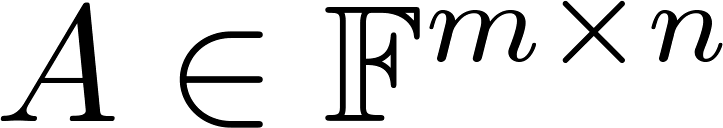 מרחב  העמודות
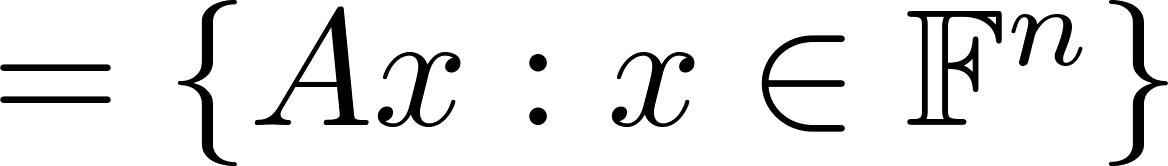 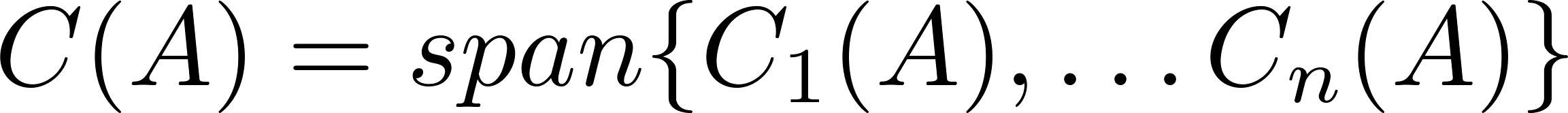 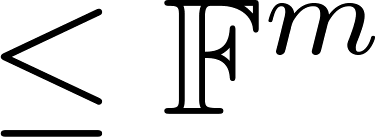 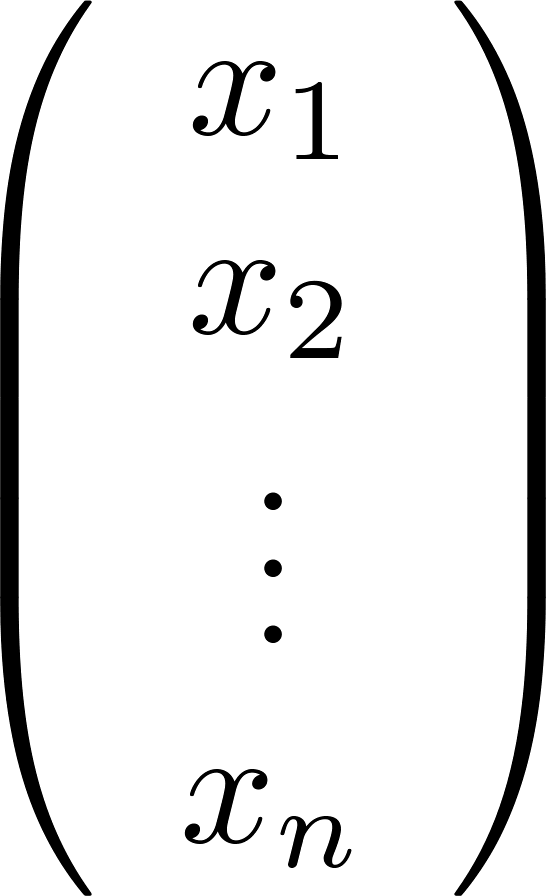 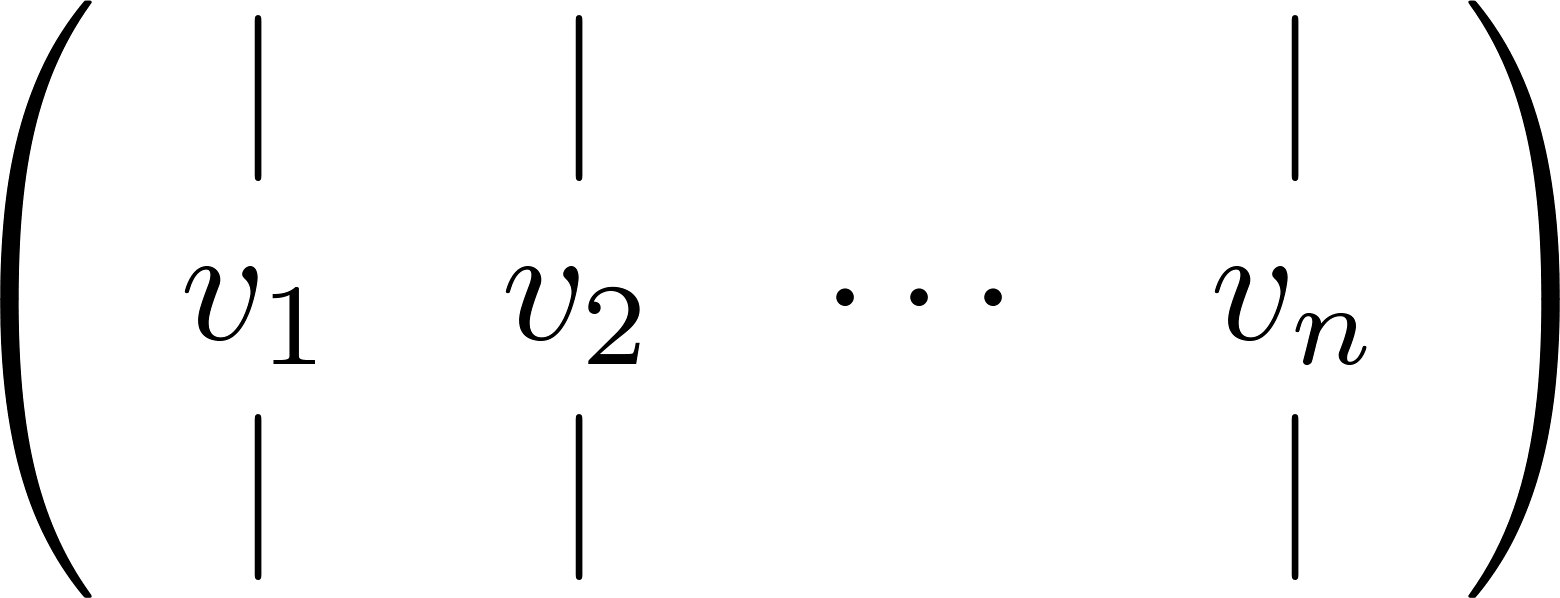 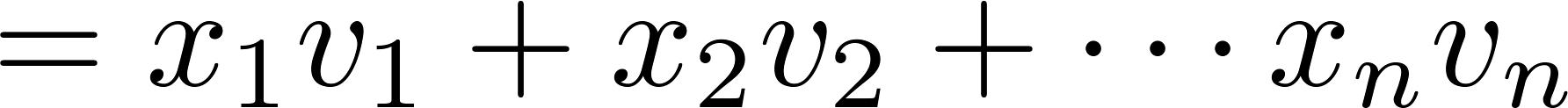 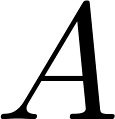 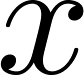 נגדיר את המרחבים הבאים:
תהא
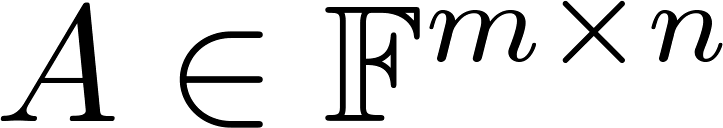 מרחב  העמודות
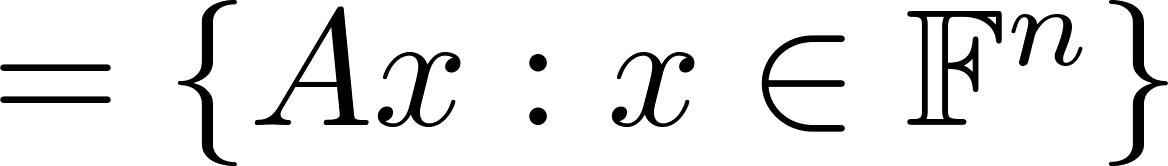 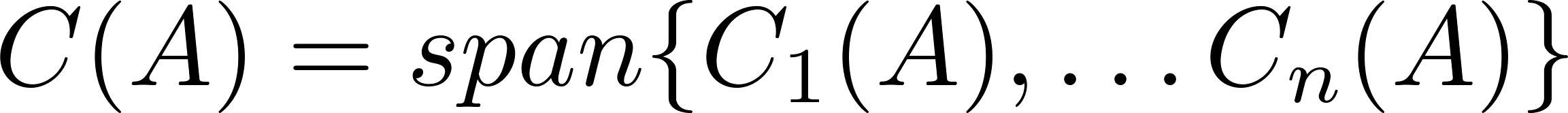 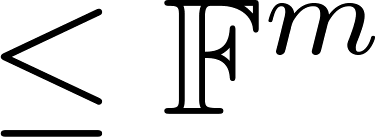 מרחב השורות
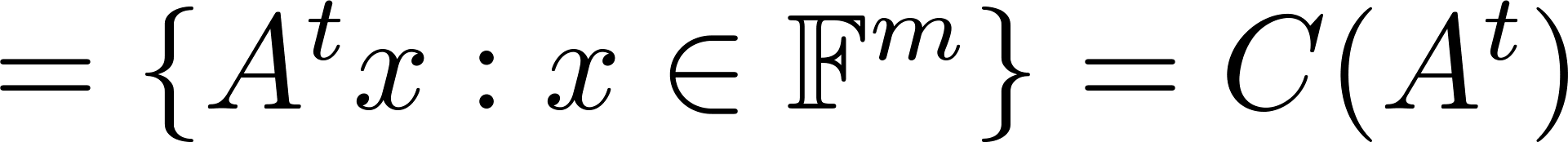 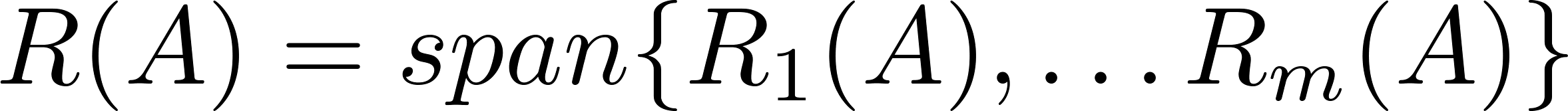 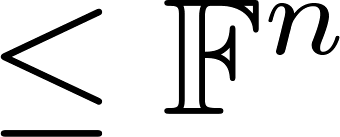 נגדיר את המרחבים הבאים:
תהא
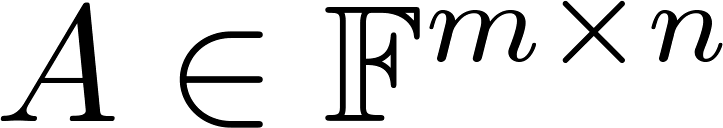 מרחב  העמודות
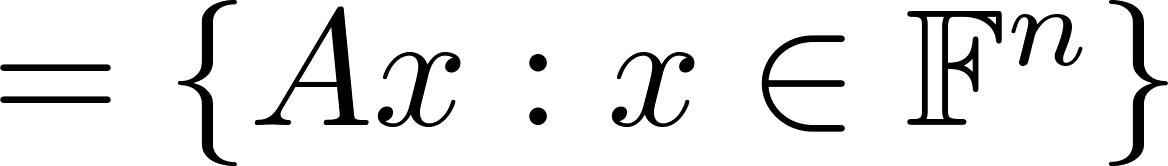 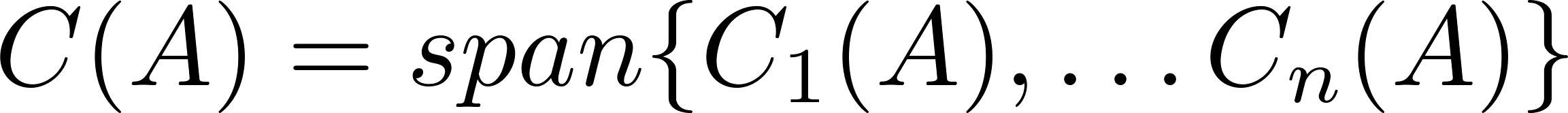 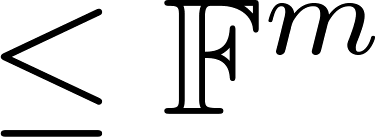 מרחב השורות
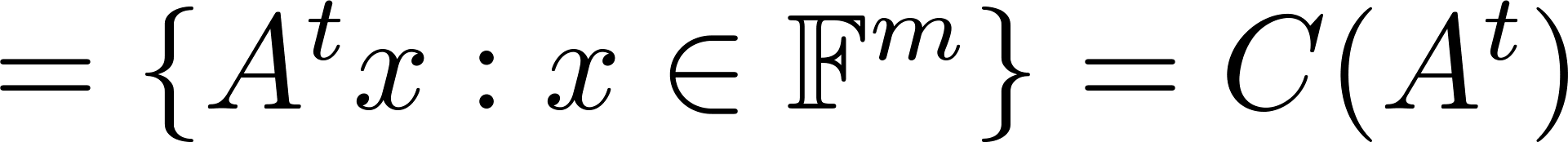 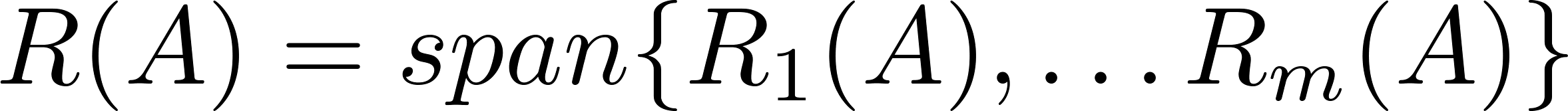 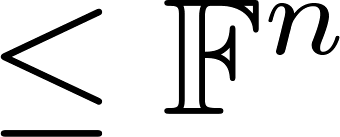 מרחב האפס –
אוסף הפתרונות למערכת הומוגנית:
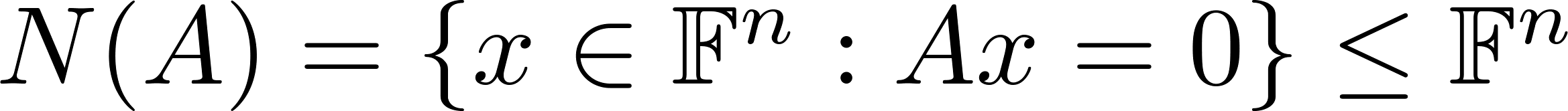 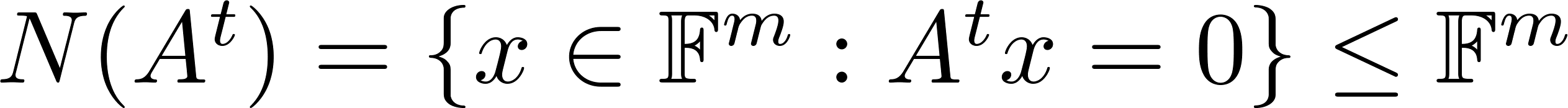 מרחב האפס השמאלי:
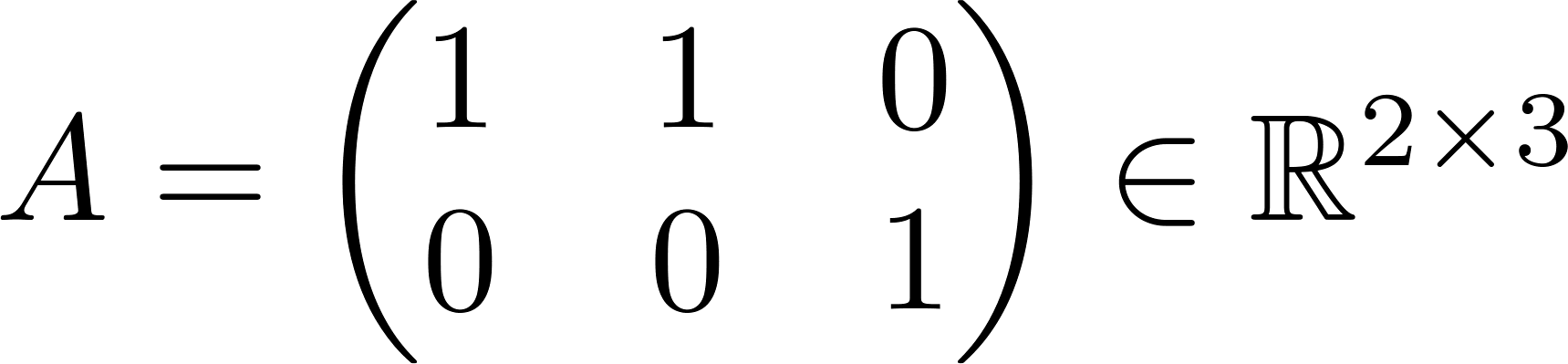 דוגמא:
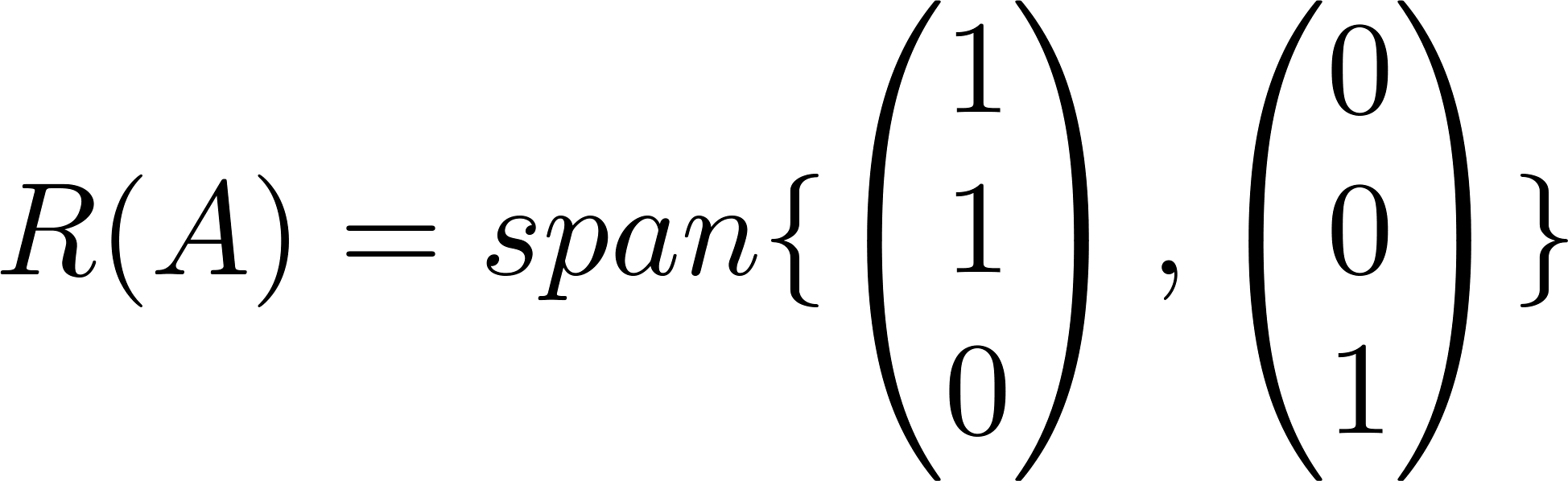 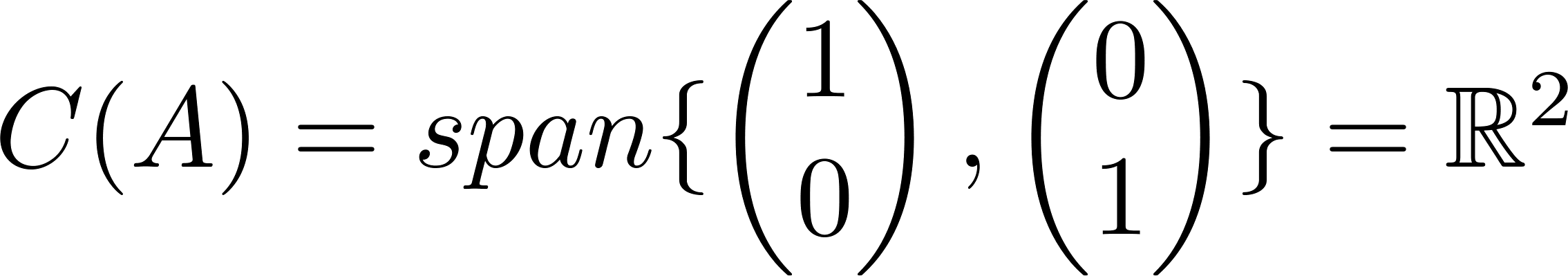 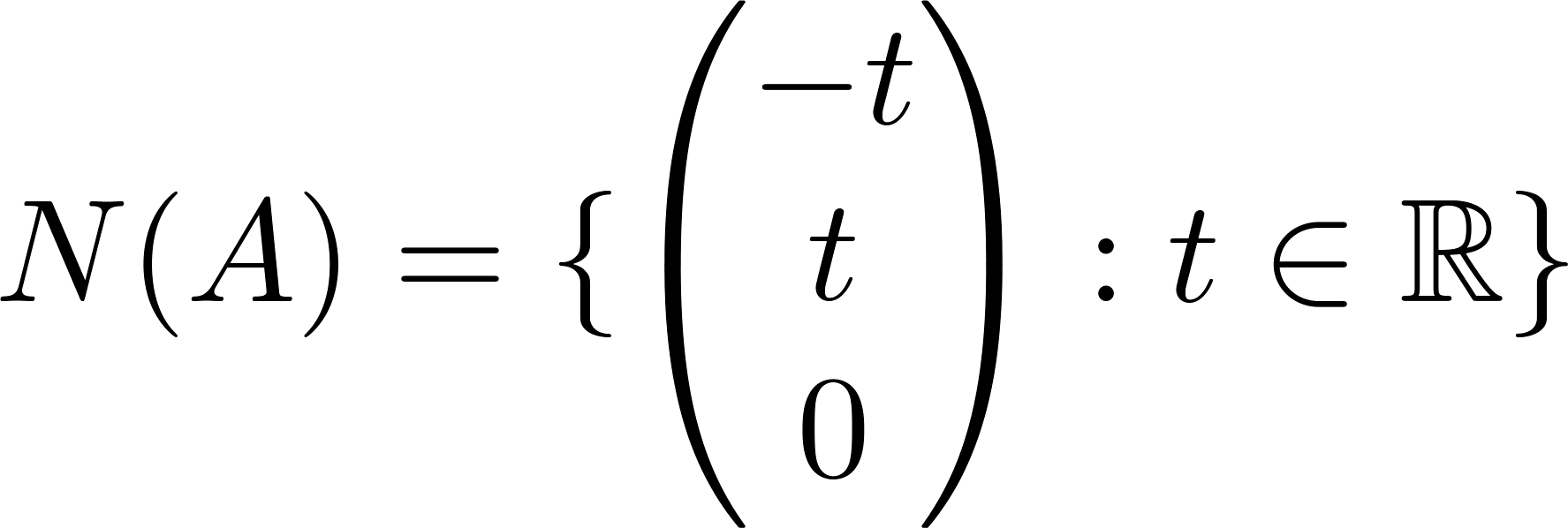 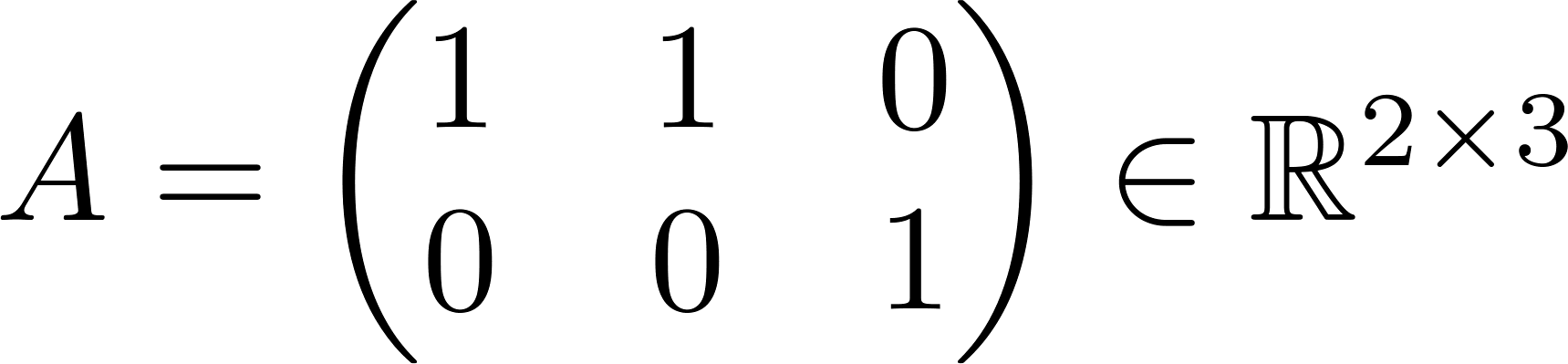 דוגמא:
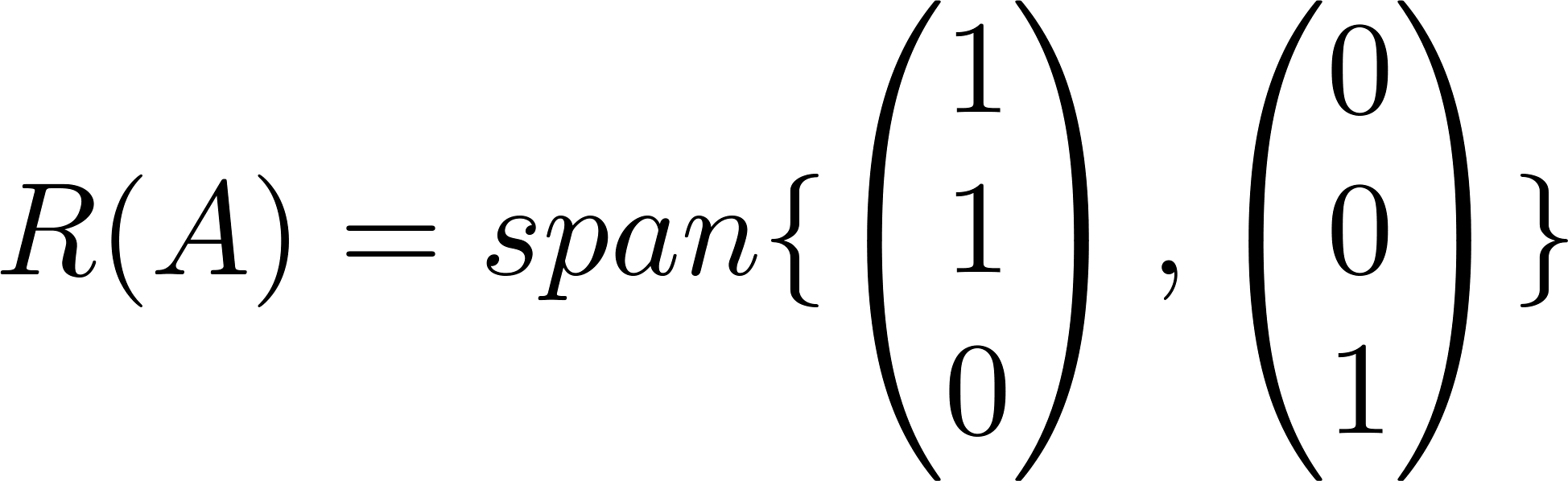 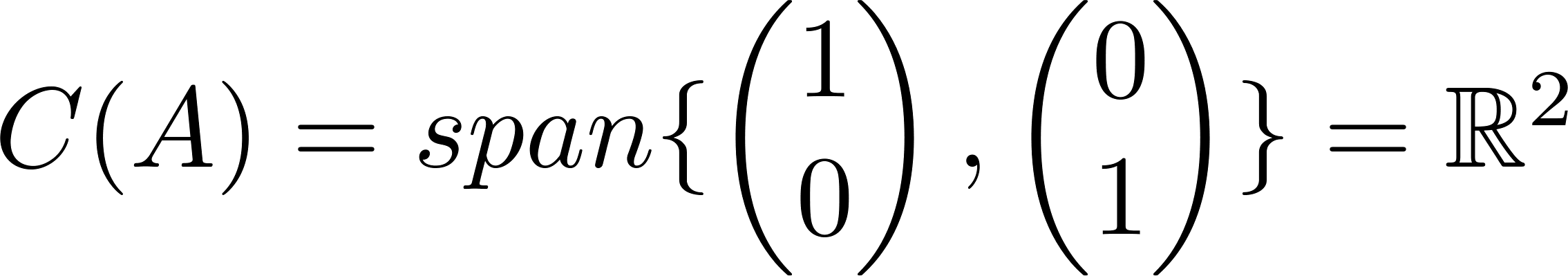 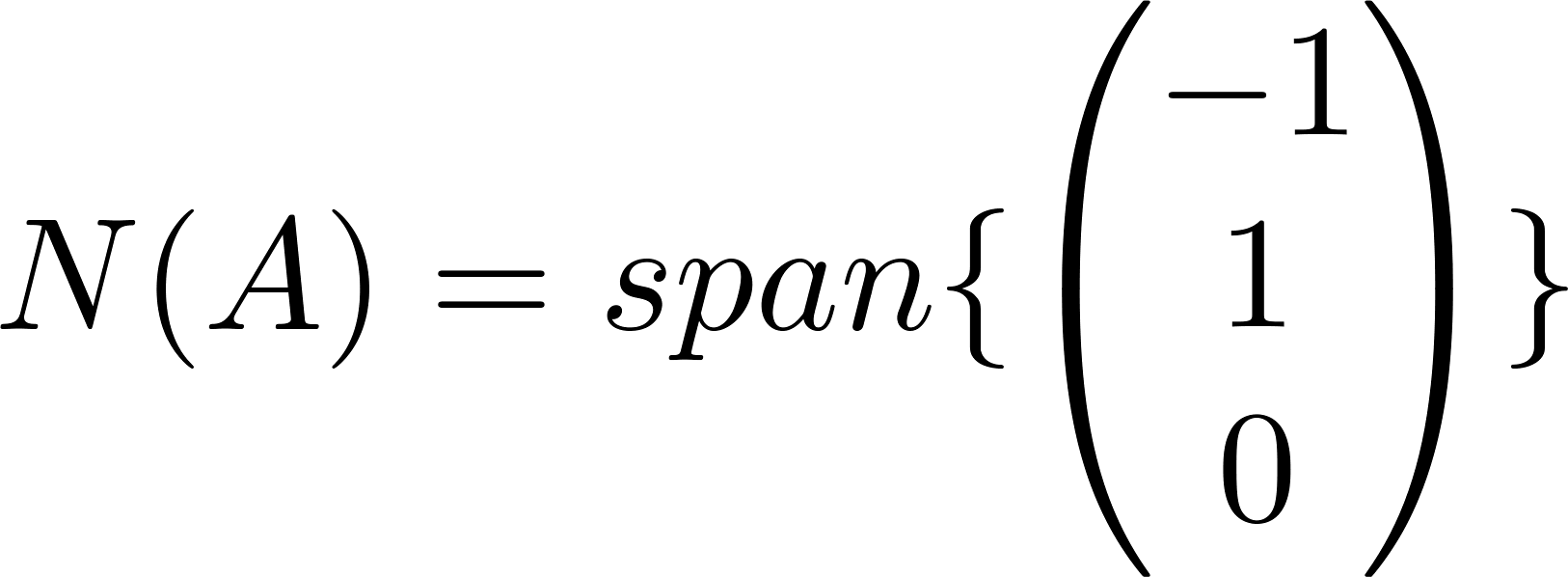 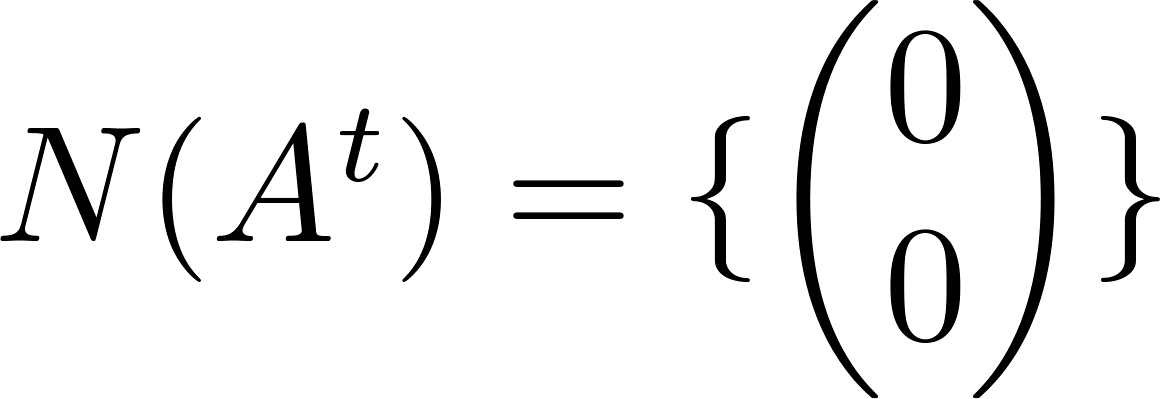 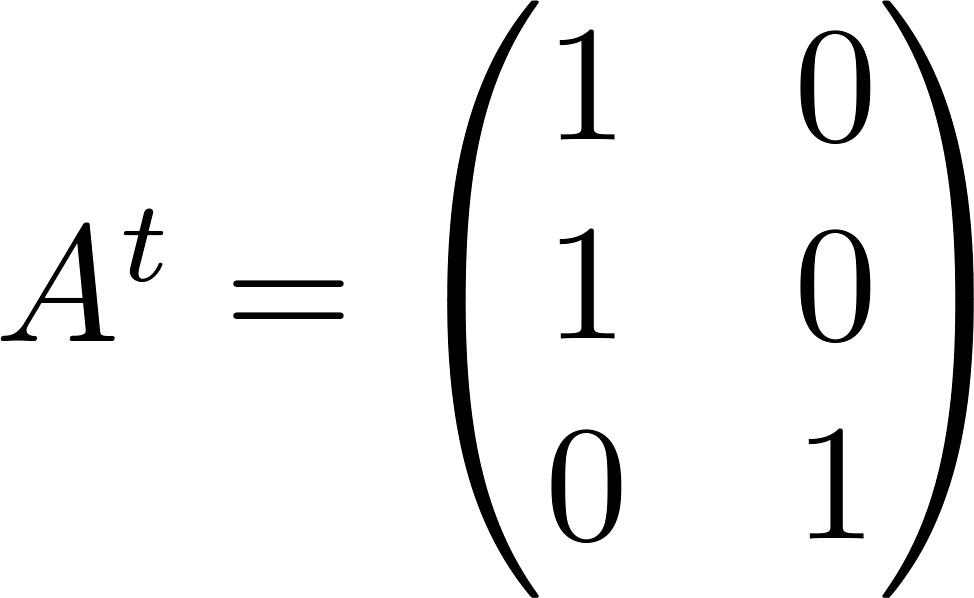 מרחב השורות
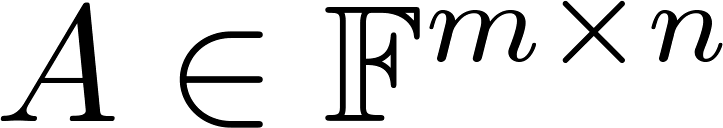 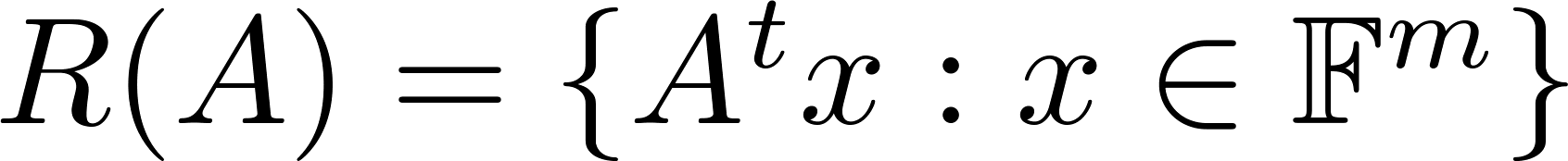 תרגיל: מרחב השורות לא מתקלקל במהלך דירוג המטריצה.
הוכחה: נסמן מכפלת המטריצות האלמנטריות שמדרגות את המטריצה ב
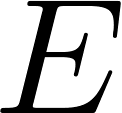 צ"ל
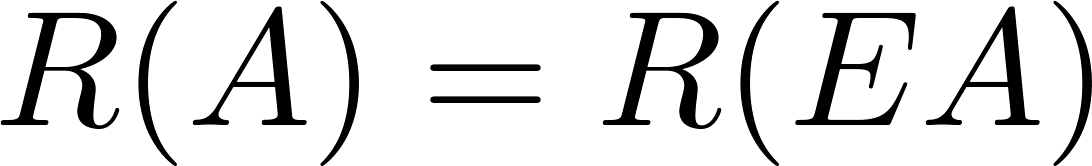 יהא
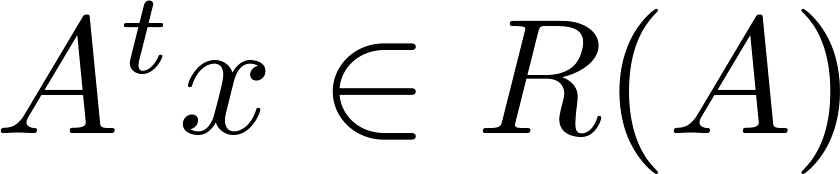 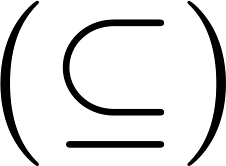 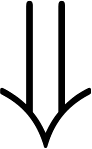 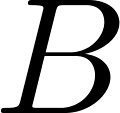 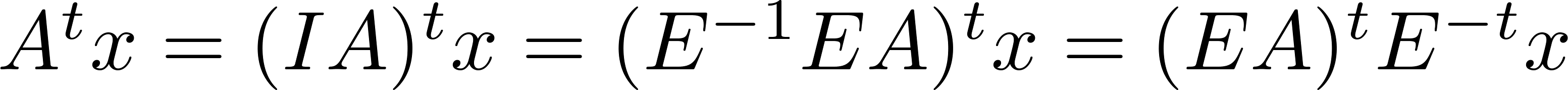 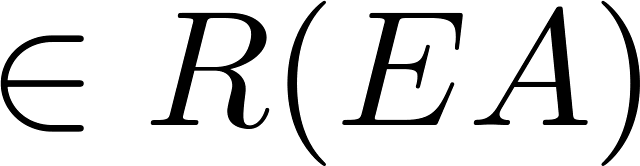 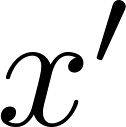 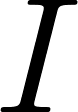 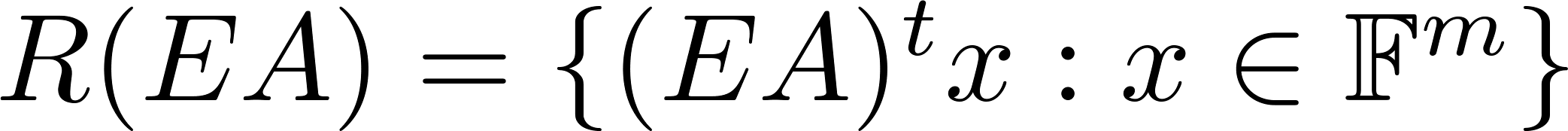 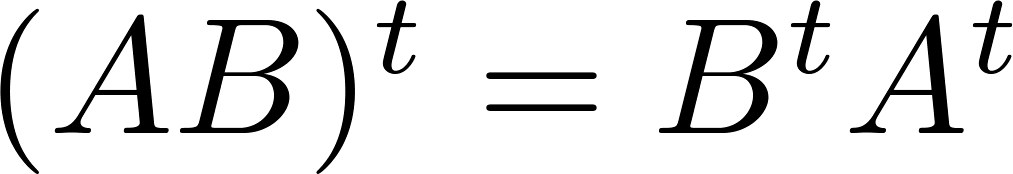 מרחב השורות
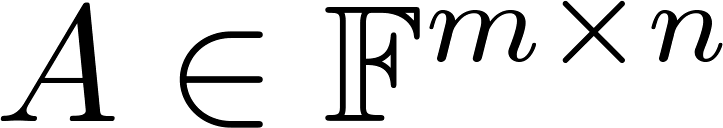 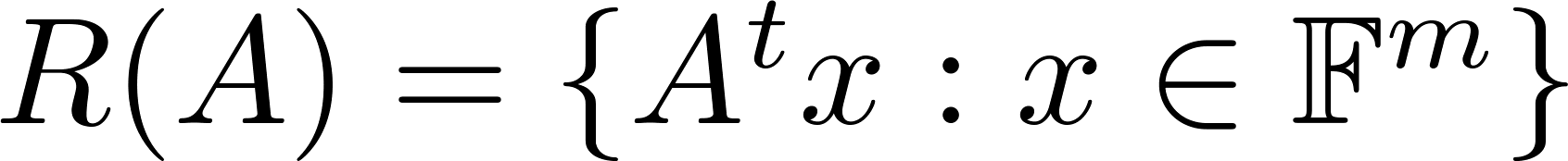 תרגיל: מרחב השורות לא מתקלקל במהלך דירוג המטריצה.
הוכחה: נסמן מכפלת המטריצות האלמנטריות שמדרגות את המטריצה ב
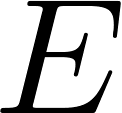 צ"ל
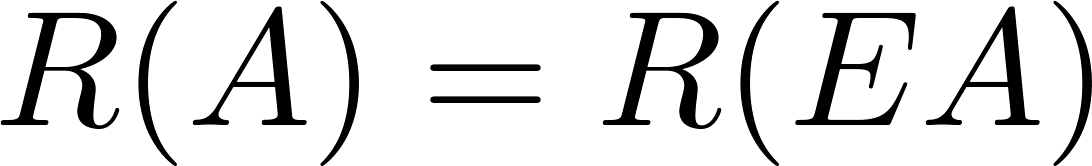 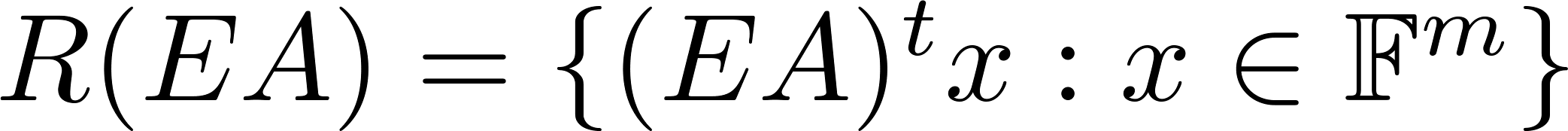 יהא
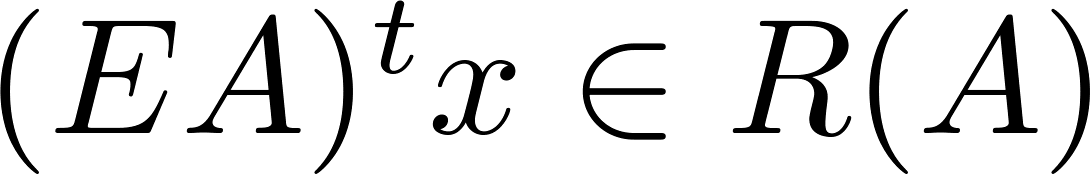 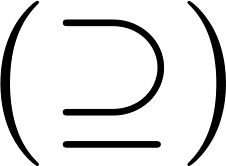 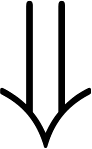 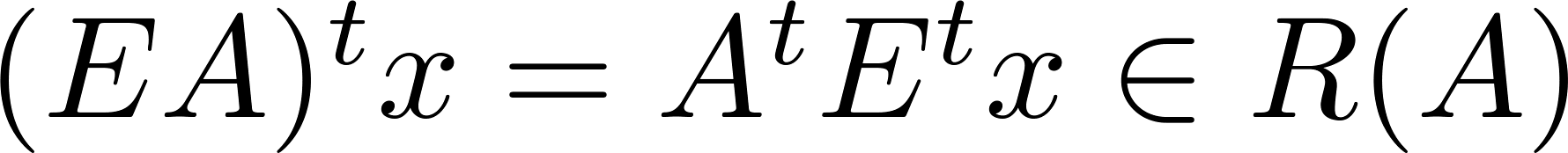 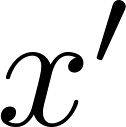 דוגמא:
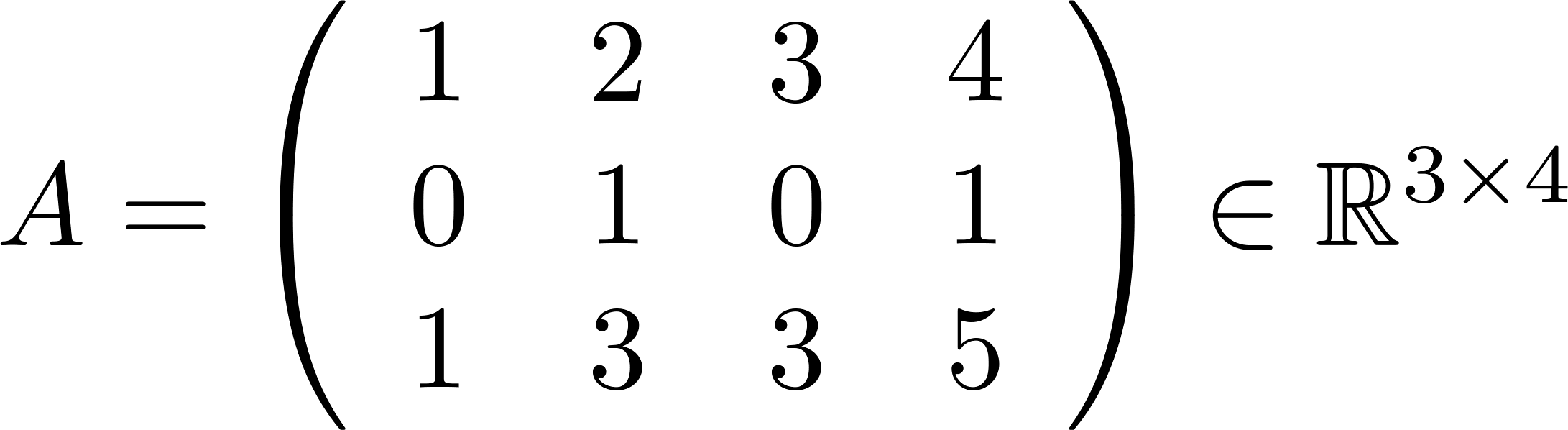 מצא בסיס למרחב השורות
פתרון: נדרג לצורה מדורגת
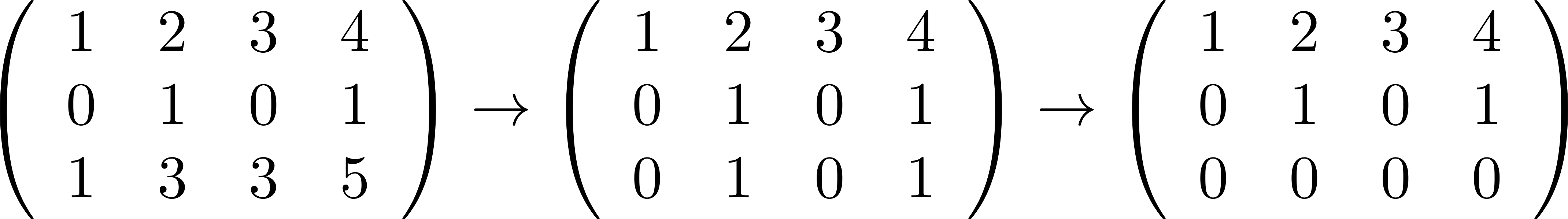 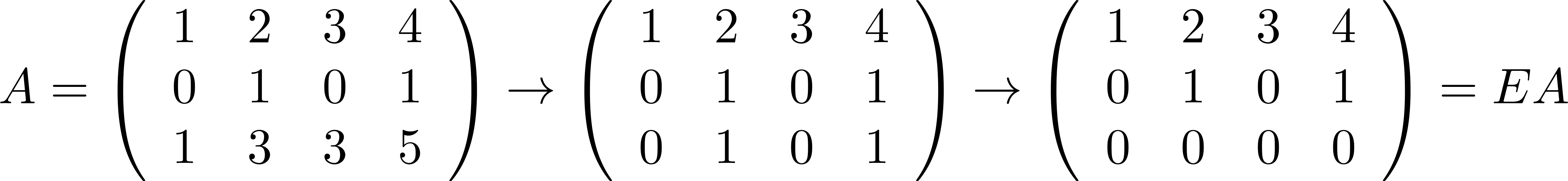 אותו מרחב שורות
+ במטריצה מדורגת – שורות שונות מאפס מהוות בסיס למרחב השורות
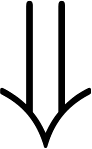 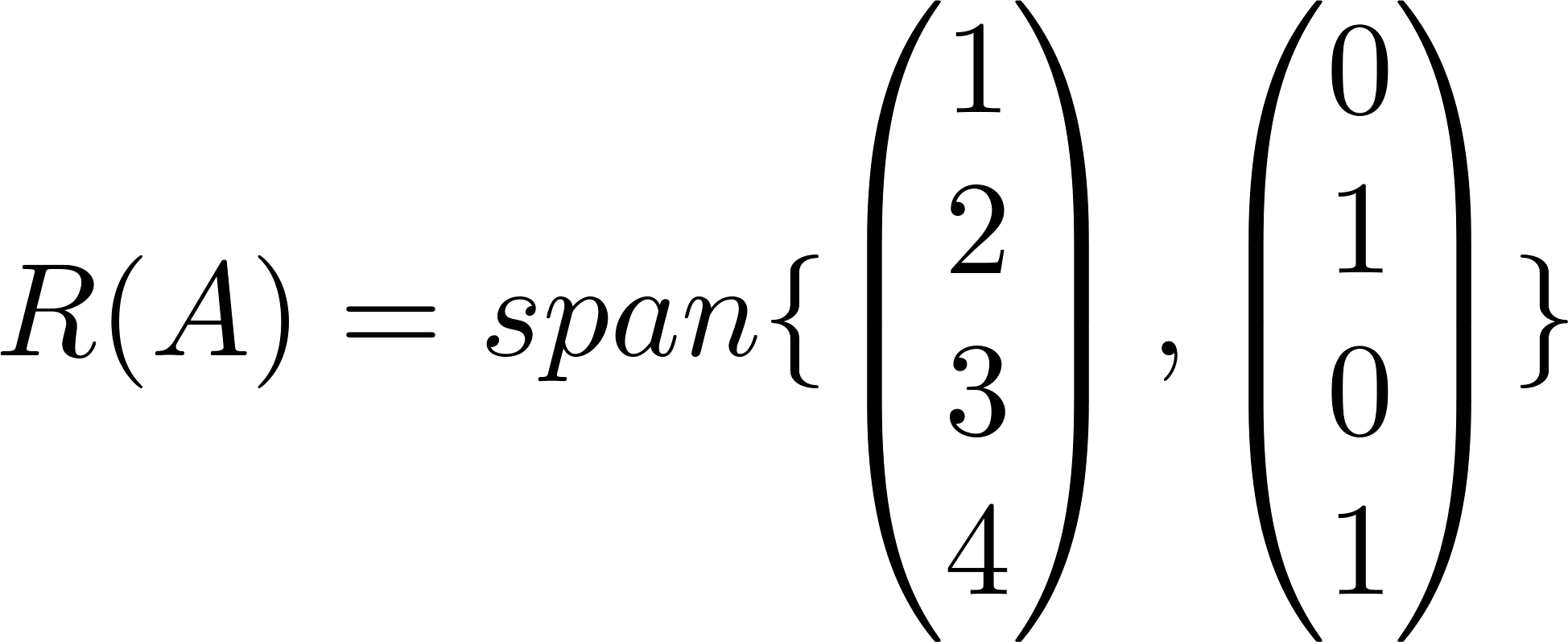 בסיס!
מרחב העמודות
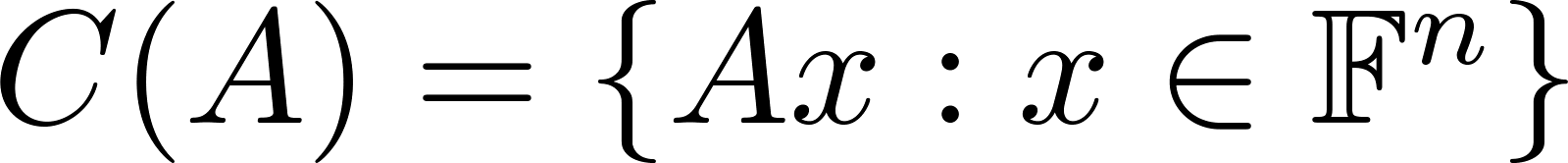 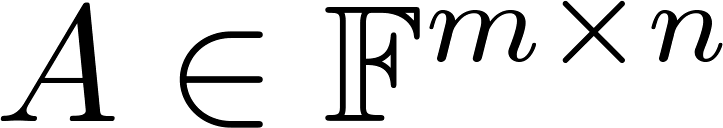 איך מוצאים?
כמו מקודם.
1.
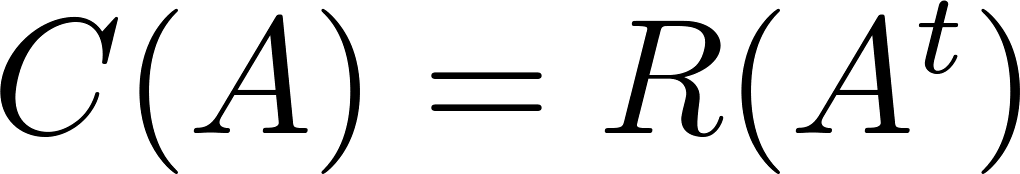 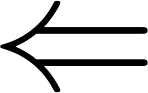 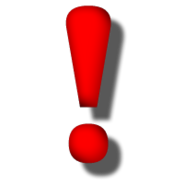 מרחב העמודות כן עלול להשתנות במהלך דירוג
2.
בעזרת הצורה המדורגת.
מרחב העמודות
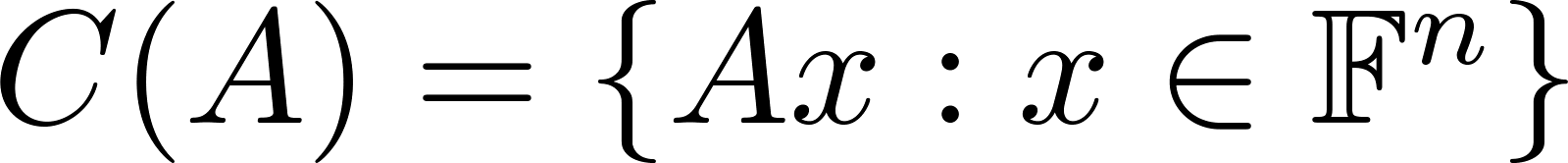 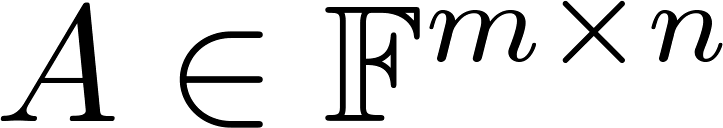 הן עמודות ציר בצורה המדורגת של
משפט: אם עמודות
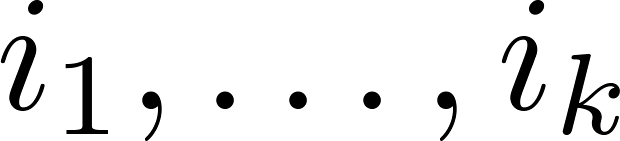 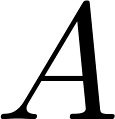 הן מהוות בסיס ל
אזי עמודות
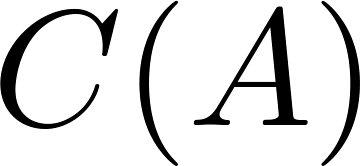 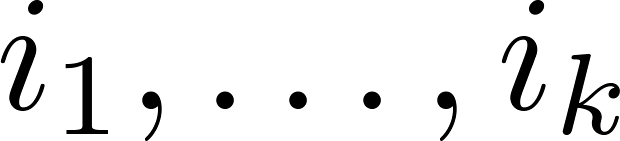 בסיס למרחב העמודות
עמודות ציר
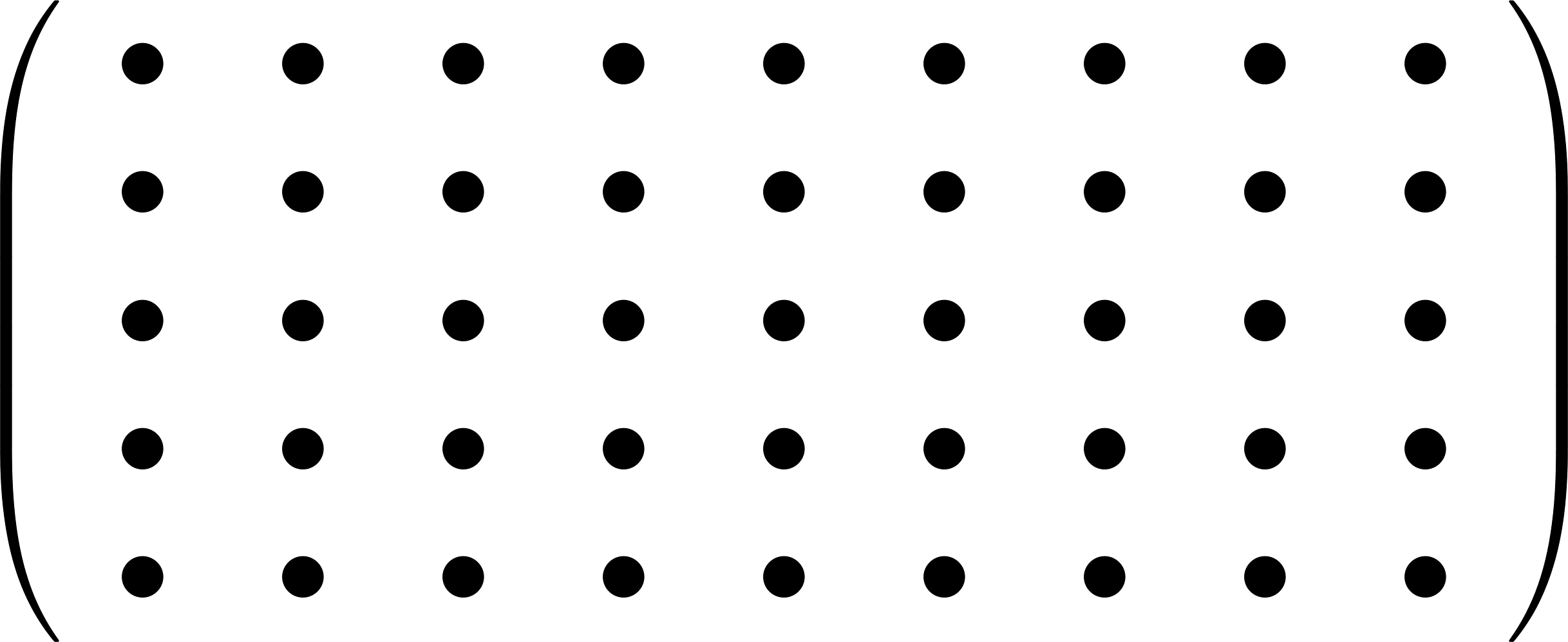 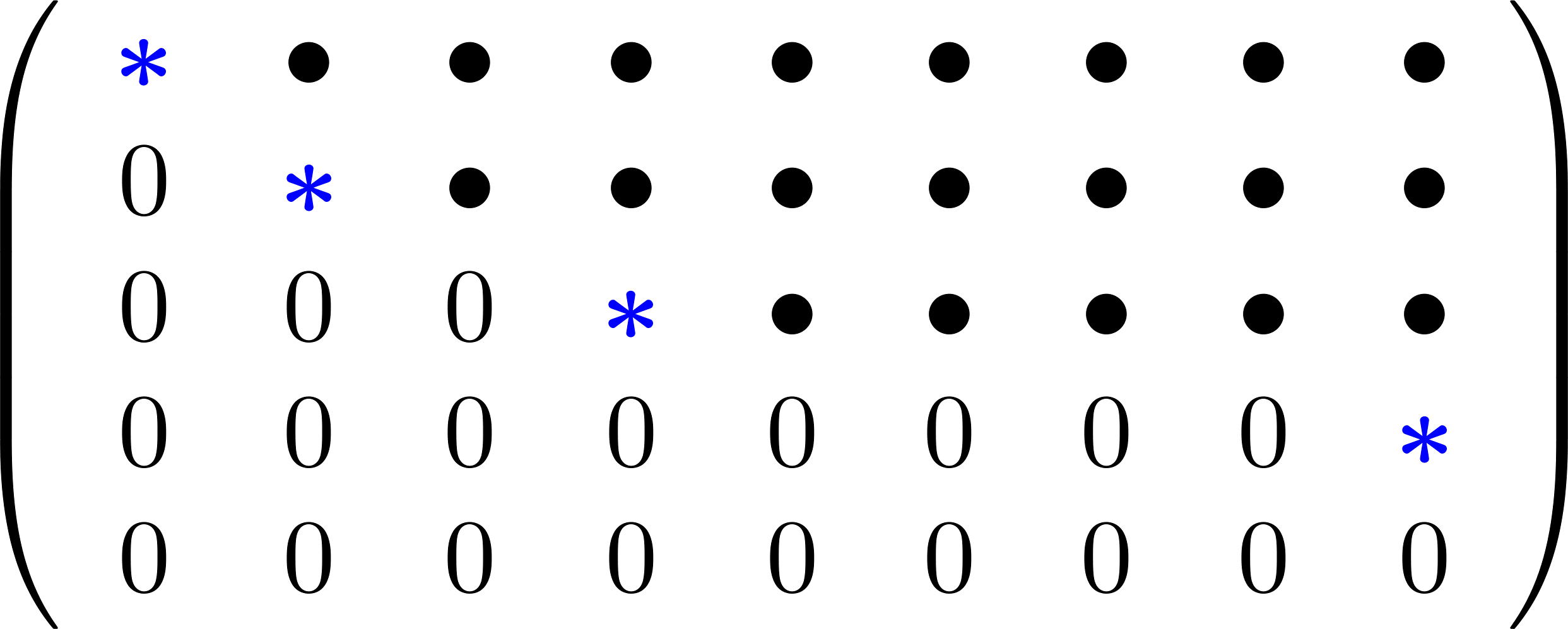 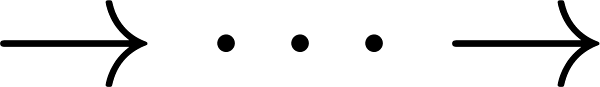 דוגמא:
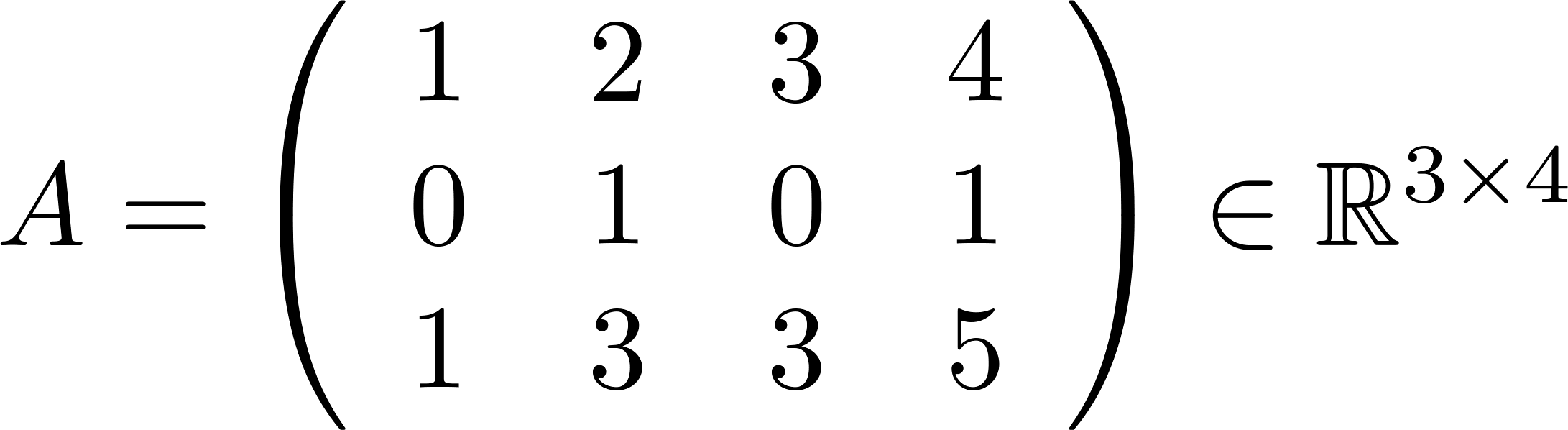 מצא בסיס למרחב העמודות
בסיס למרחב העמודות
עמודות ציר
פתרון: דירגנו וקיבלנו
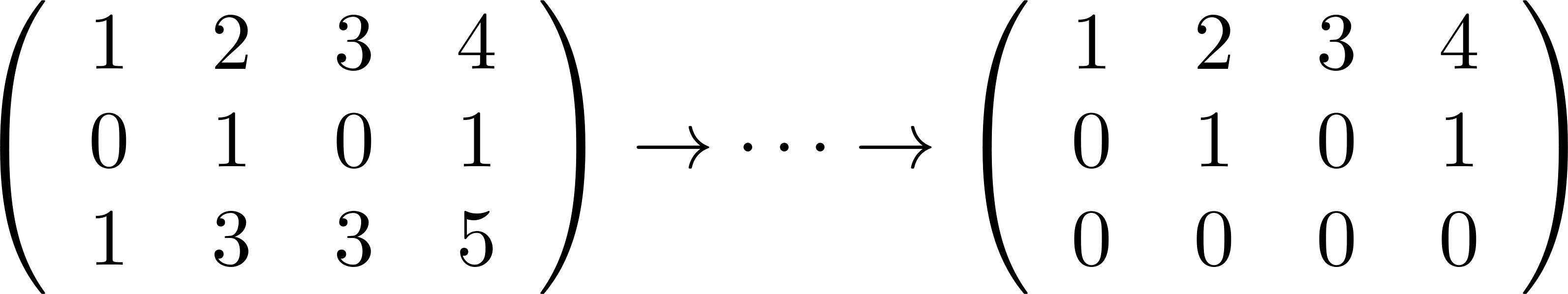 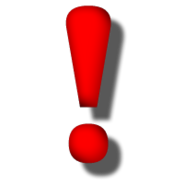 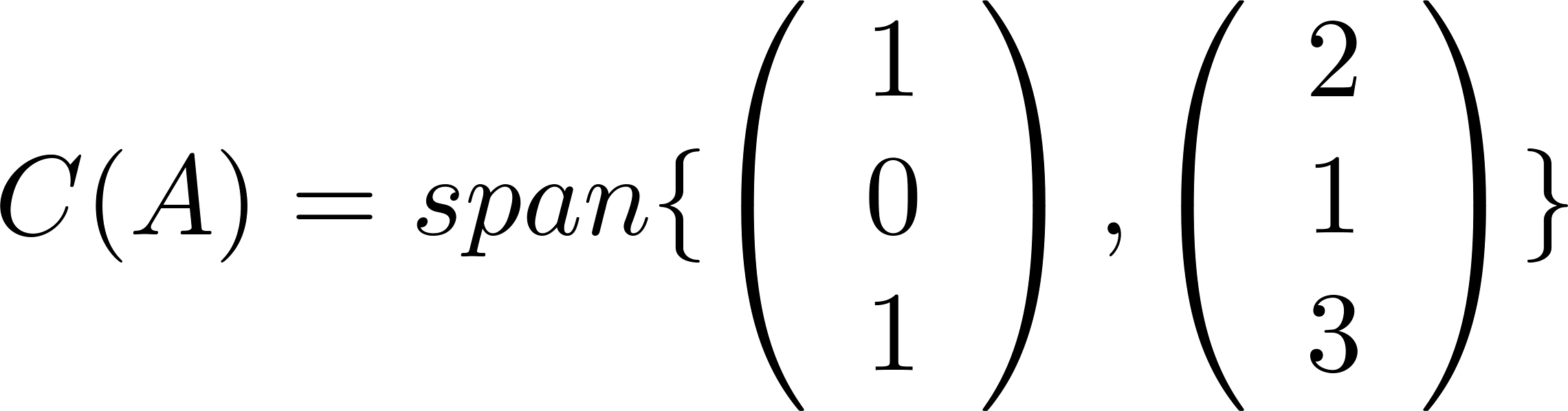 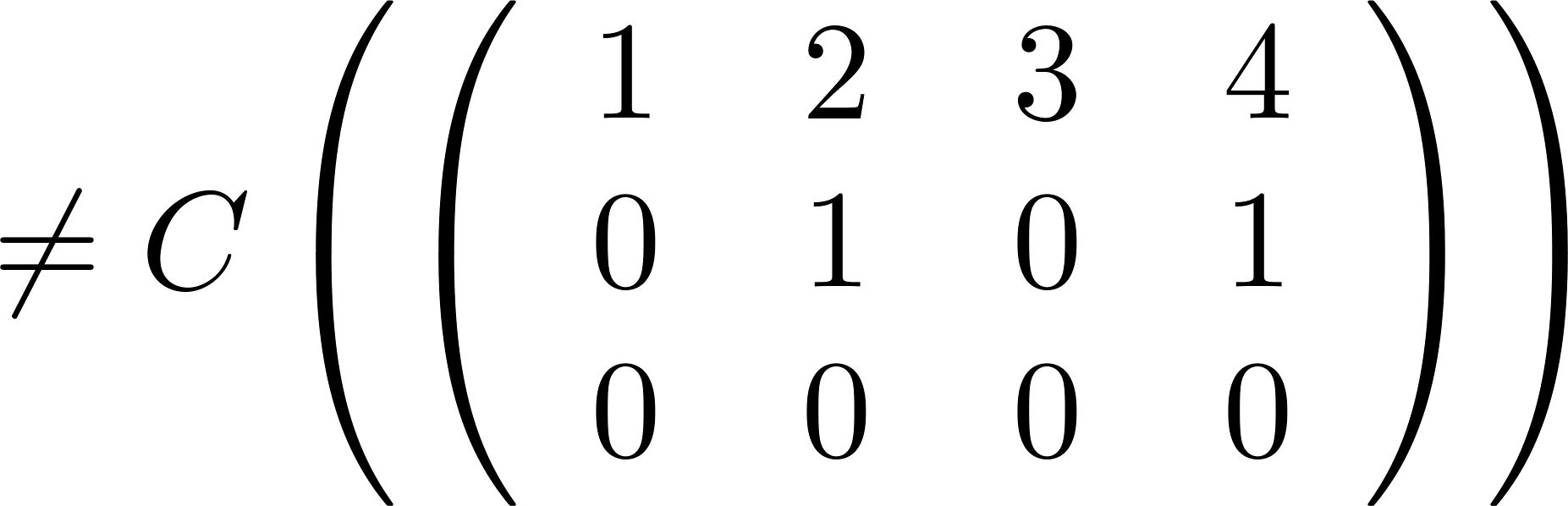 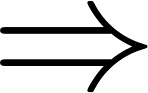 אזי הדרגה שלה -
הגדרה: תהא
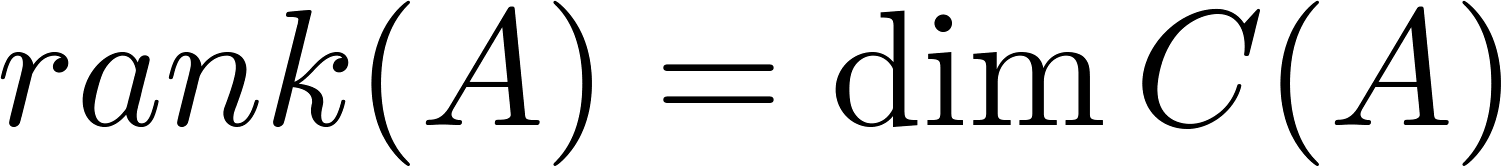 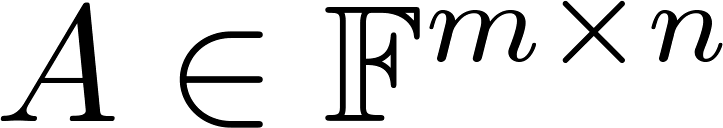 מתקיים:
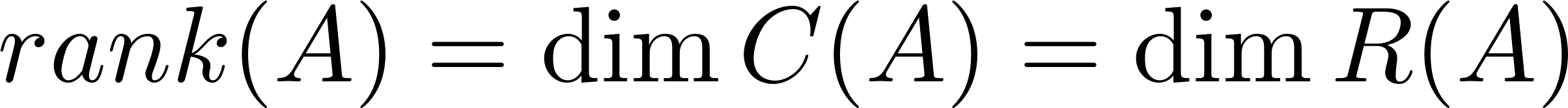 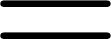 משפט
מספר שורות שונות מאפס בצורה המדורגת
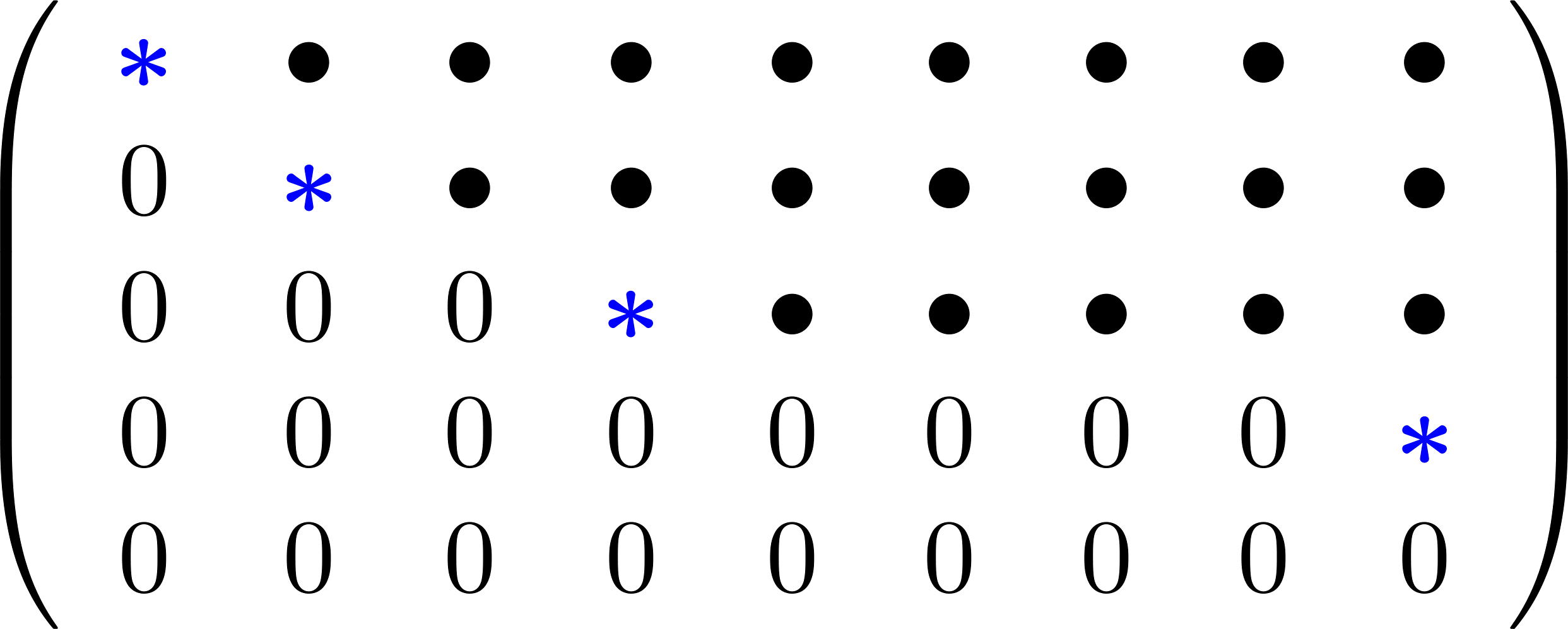 אזי הדרגה שלה -
הגדרה: תהא
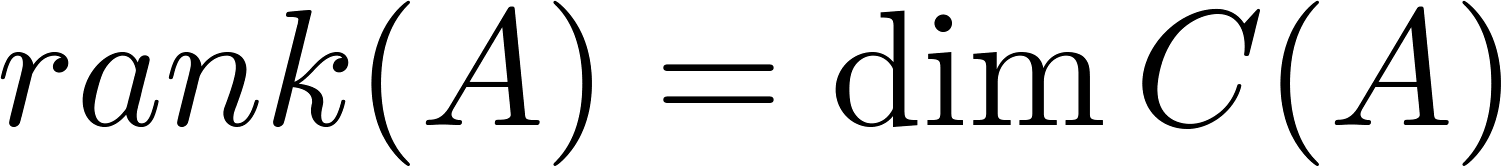 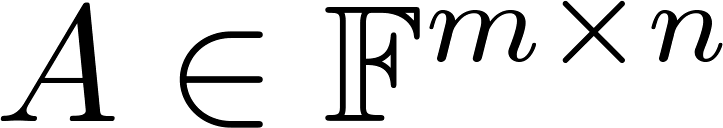 מתקיים:
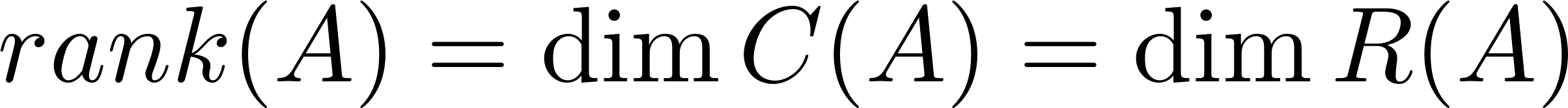 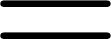 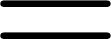 מספר עמודות ציר
מספר שורות שונות מאפס בצורה המדורגת
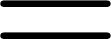 מספר משתנים תלויים
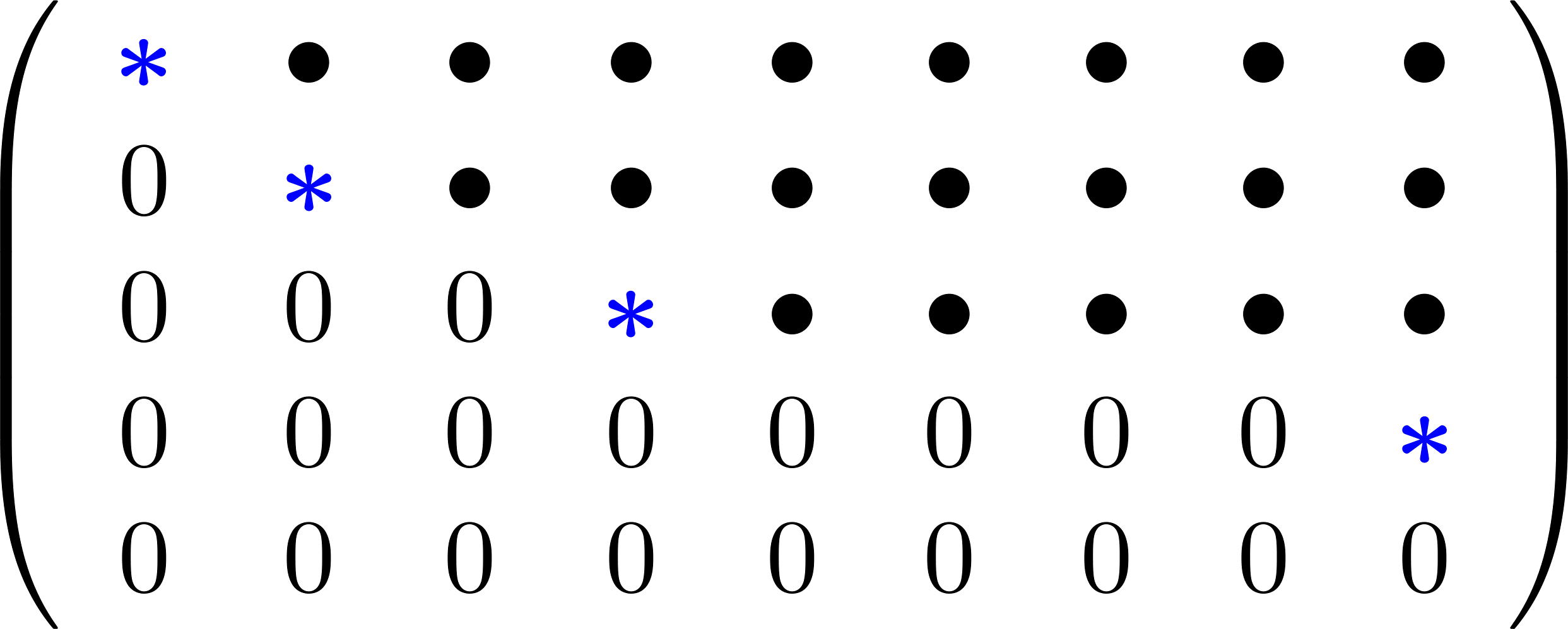 דוגמא:
תלויים
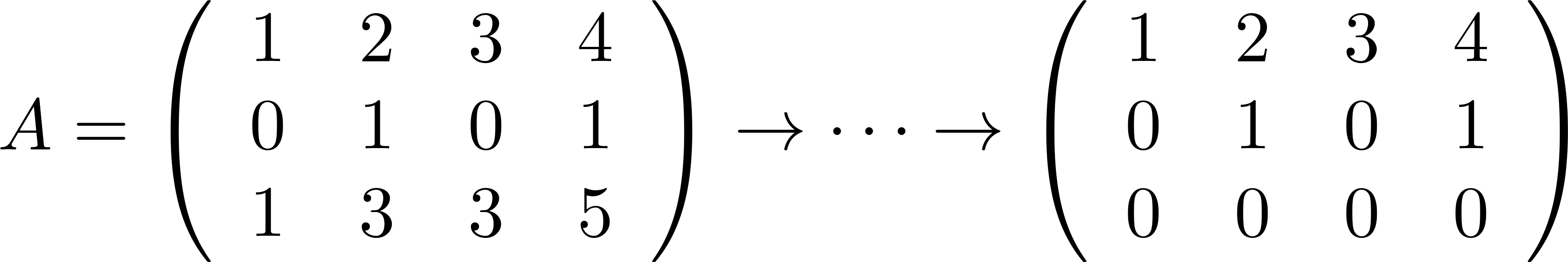 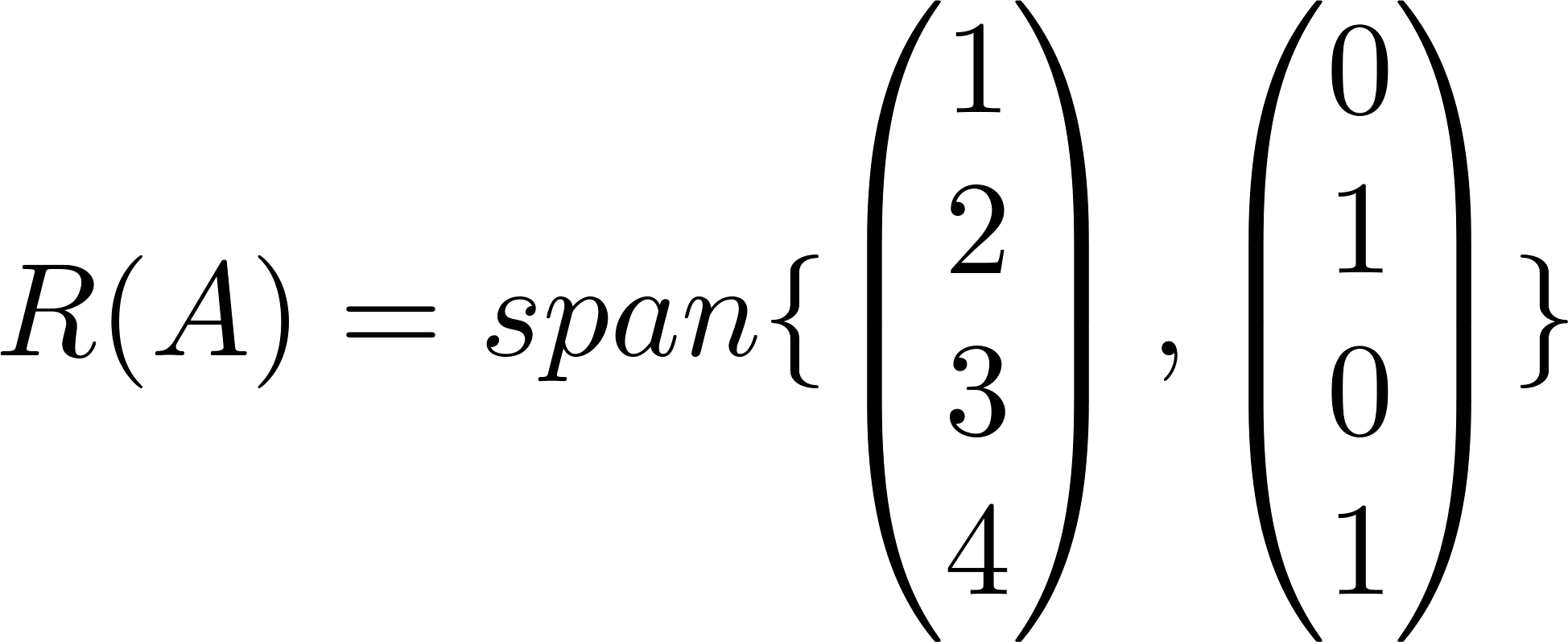 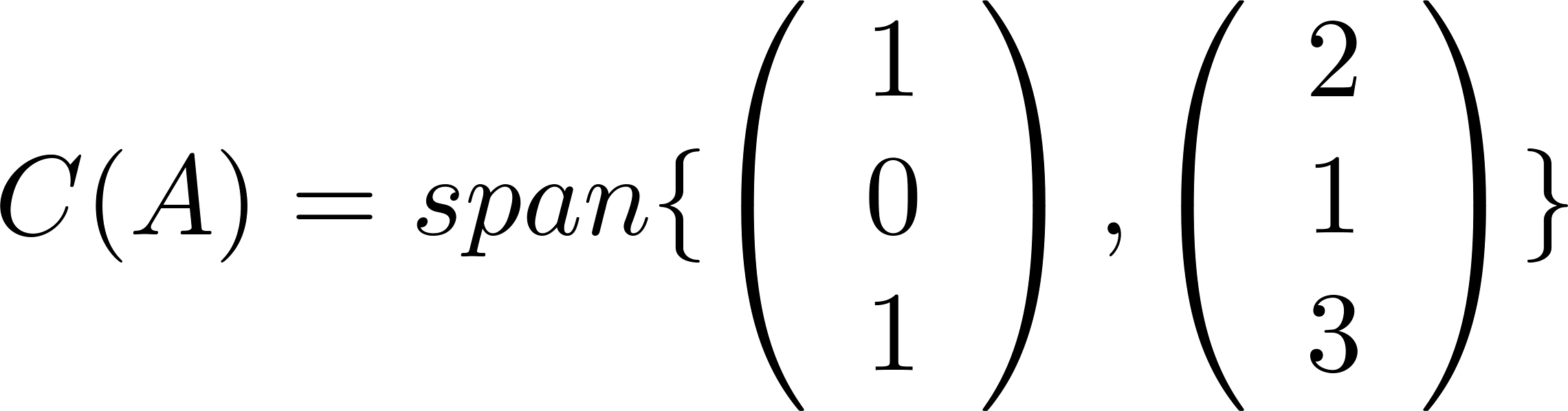 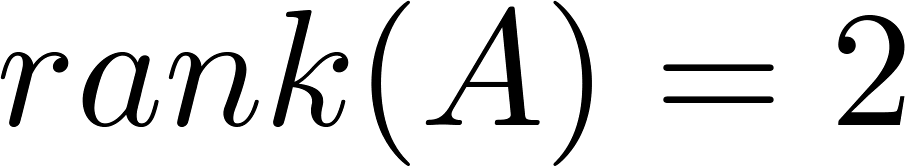 תרגיל: יהיו
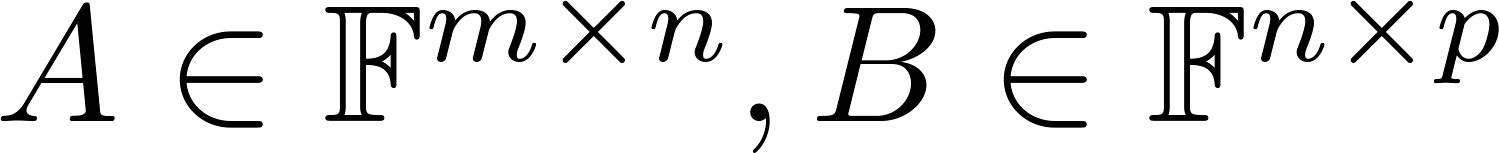 הוכיחו כי:
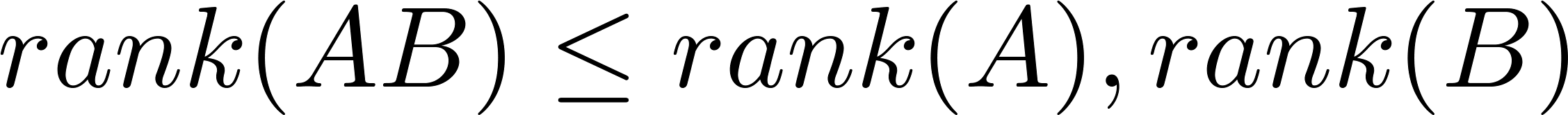 פתרון: ש"ל
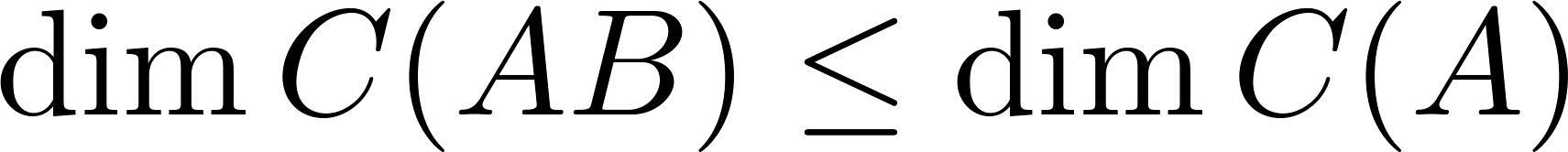 שמהוות בסיס ל
את עמודות
נסמן
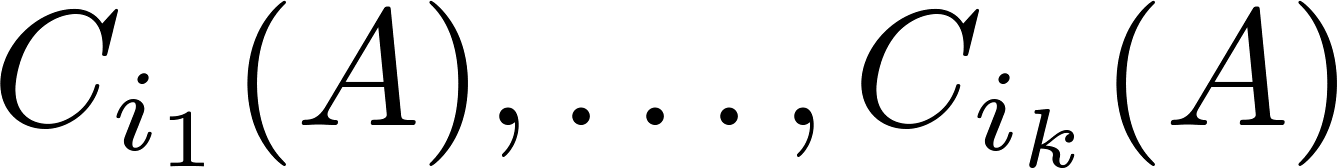 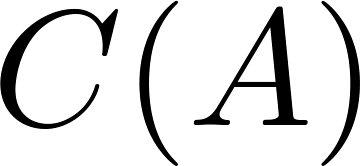 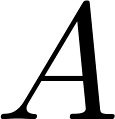 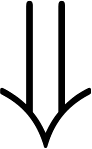 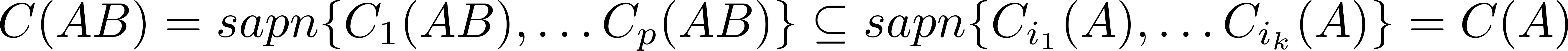 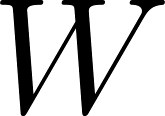 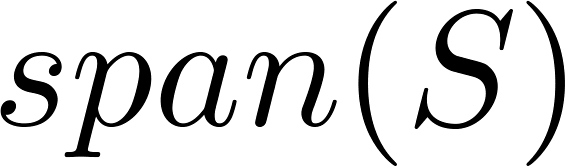 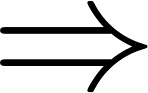 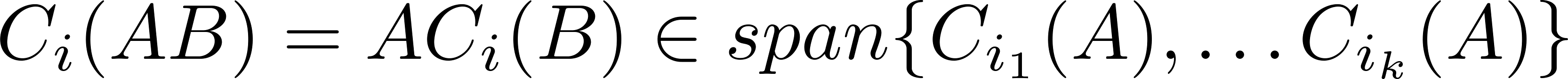 הגדרה
הגדרה
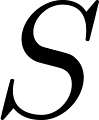 תרגיל: יהיו
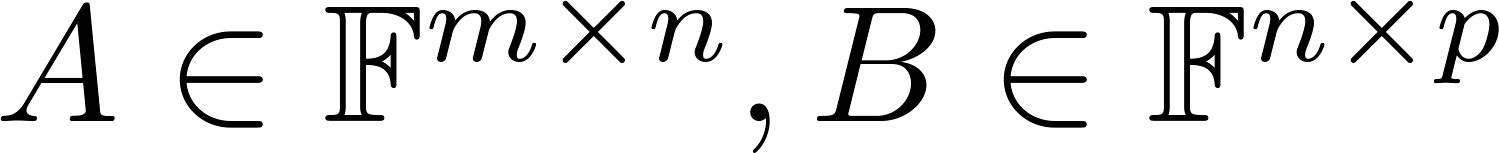 הוכיחו כי:
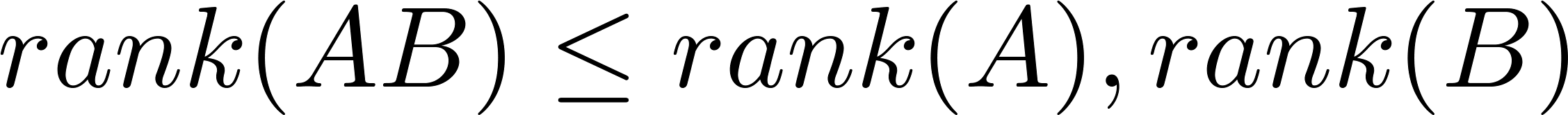 פתרון: ש"ל
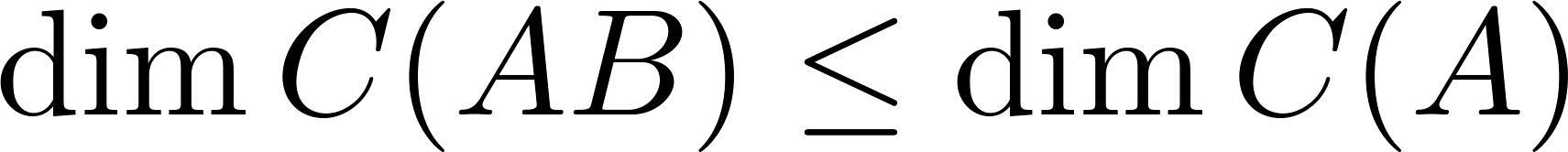 שמהוות בסיס ל
את עמודות
נסמן
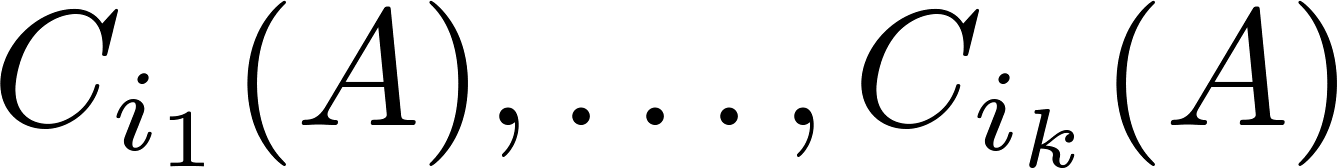 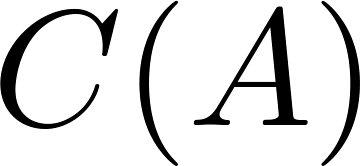 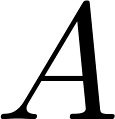 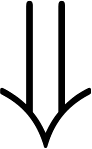 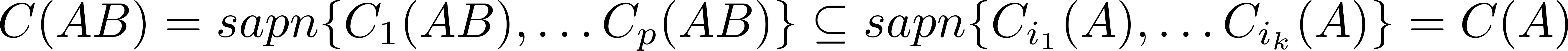 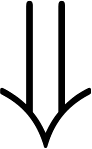 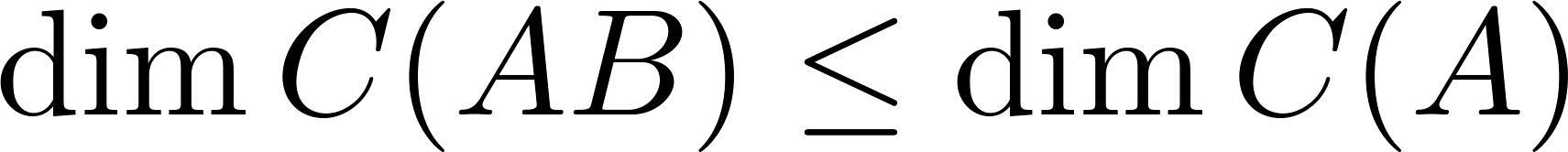 אזי
תרגיל: יהיו
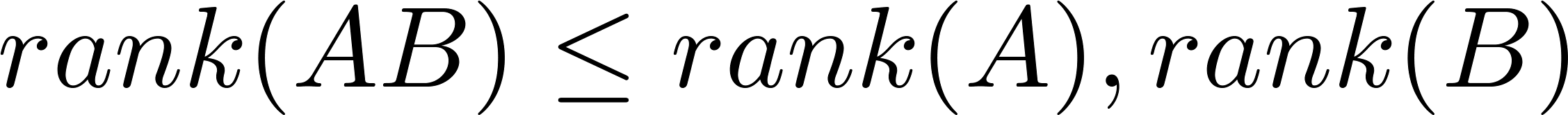 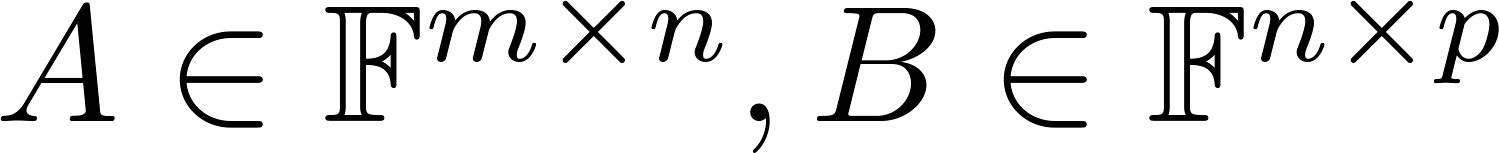 מסקנה: הכפלה במטריצה הפיכה לא משנה דרגה. למשל
הפיכה אזי
אם
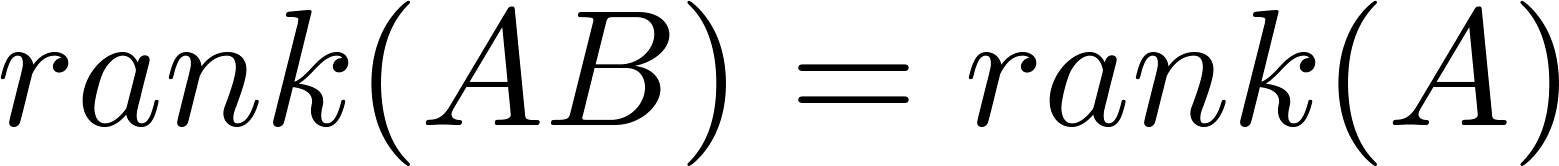 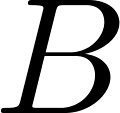 הוכחה:
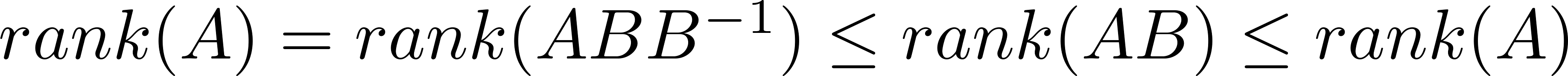 + סנוויץ
מרחב האפס
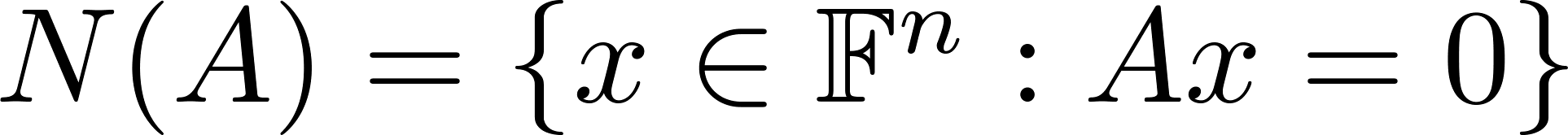 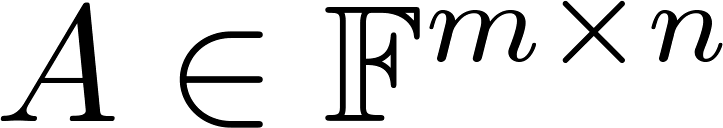 תרגיל: מרחב האפס לא מתקלקל במהלך דירוג המטריצה.
הוכחה: נסמן מכפלת המטריצות האלמנטריות שמדרגות את המטריצה ב
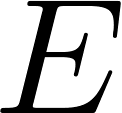 צ"ל
יהא
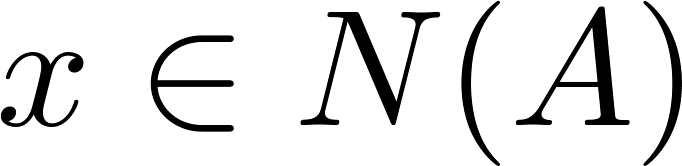 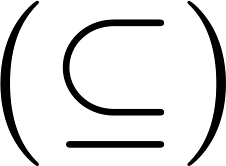 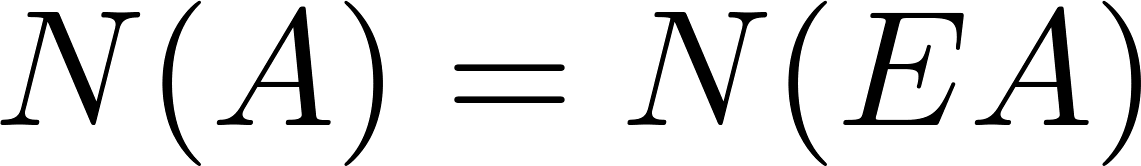 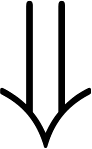 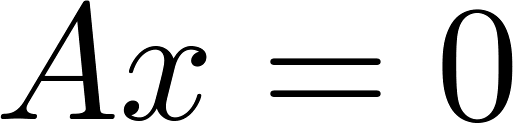 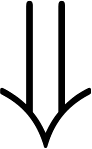 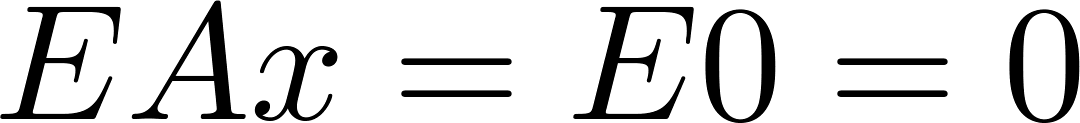 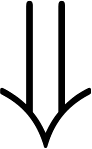 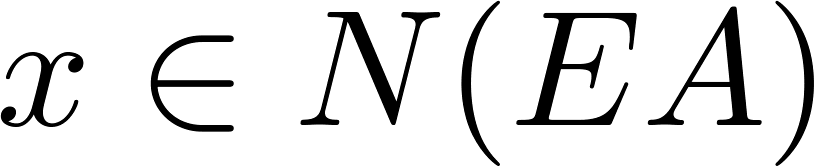 מרחב האפס
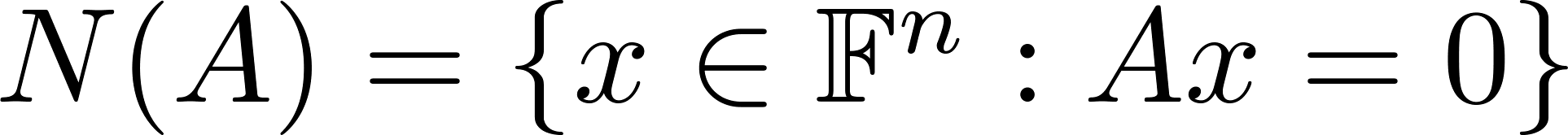 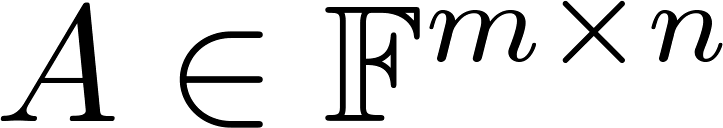 תרגיל: מרחב האפס לא מתקלקל במהלך דירוג המטריצה.
הוכחה: נסמן מכפלת המטריצות האלמנטריות שמדרגות את המטריצה ב
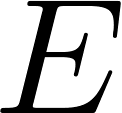 צ"ל
יהא
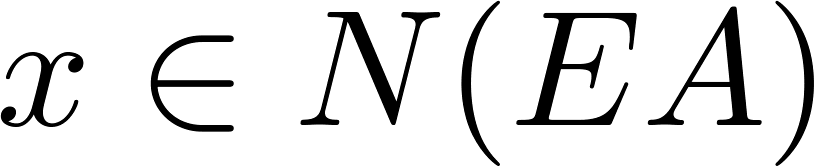 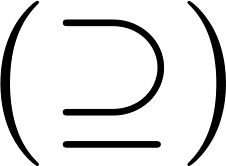 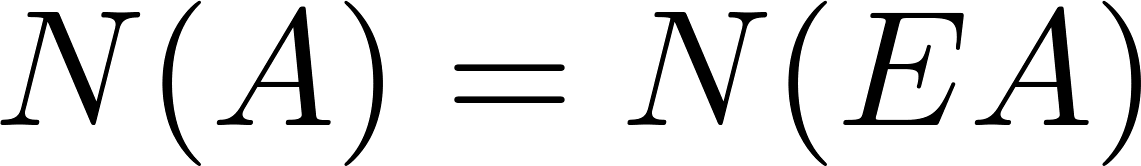 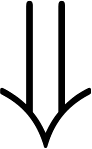 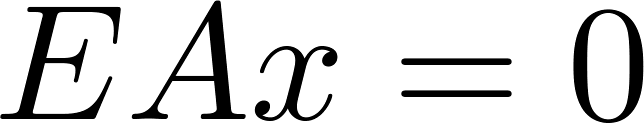 מימין
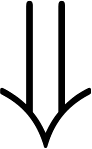 הכפלה של
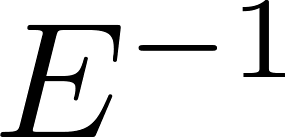 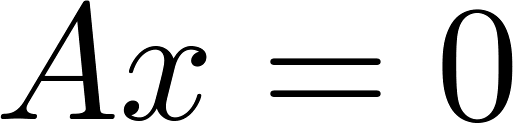 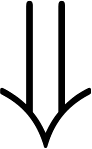 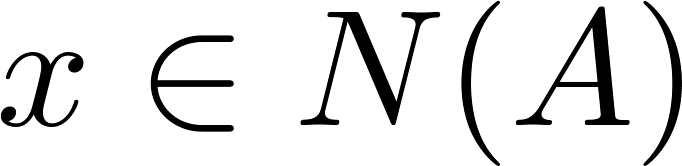 דוגמא:
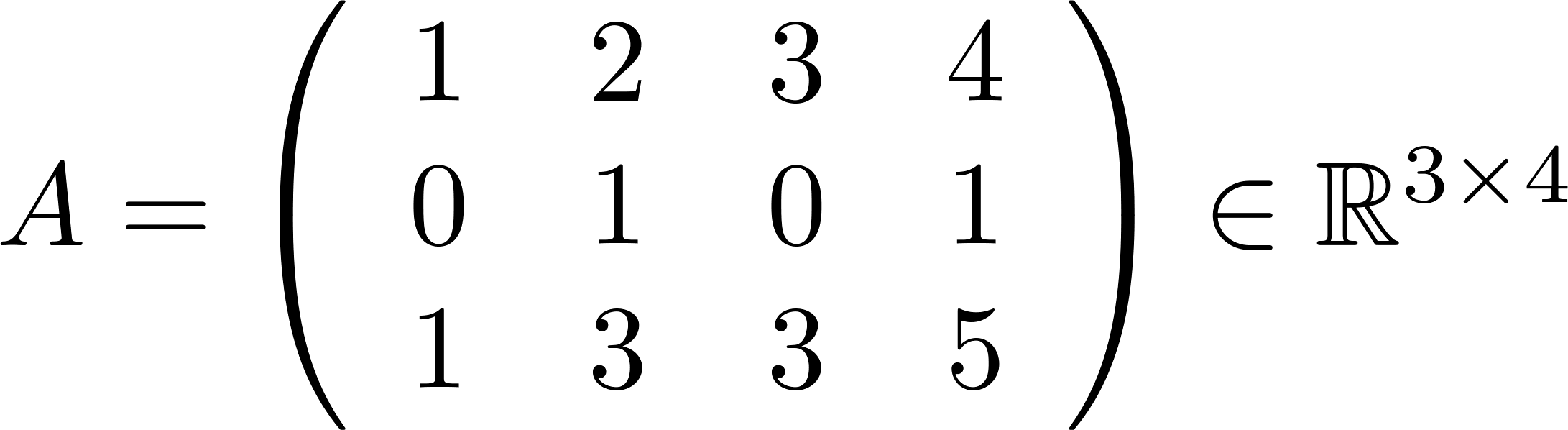 מצא בסיס למרחב האפס
פתרון: נדרג לצורה מדורגת
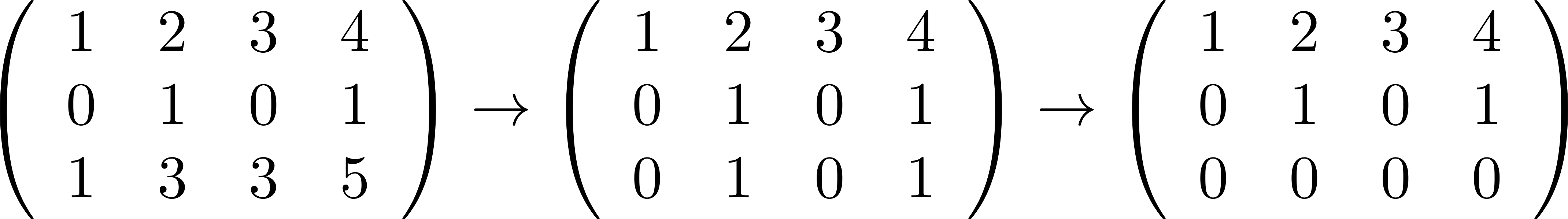 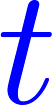 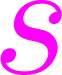 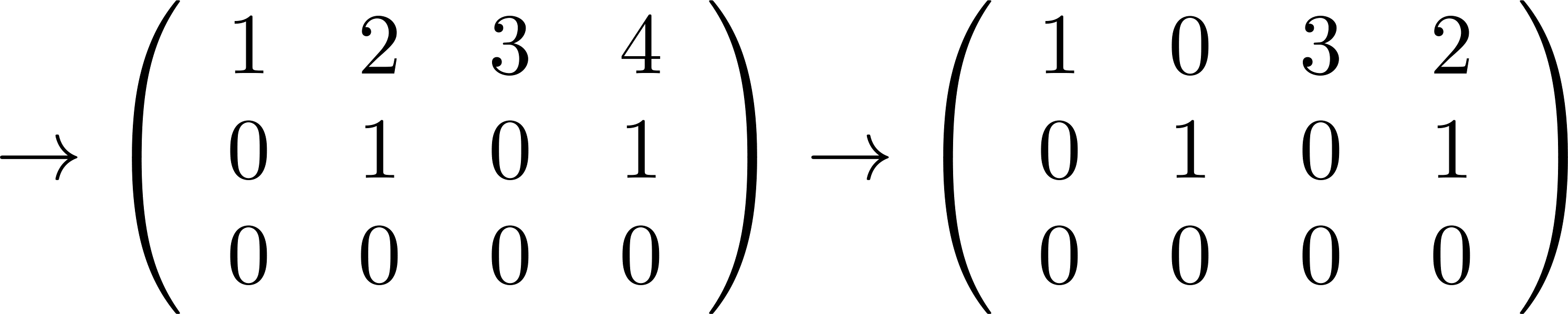 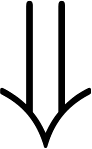 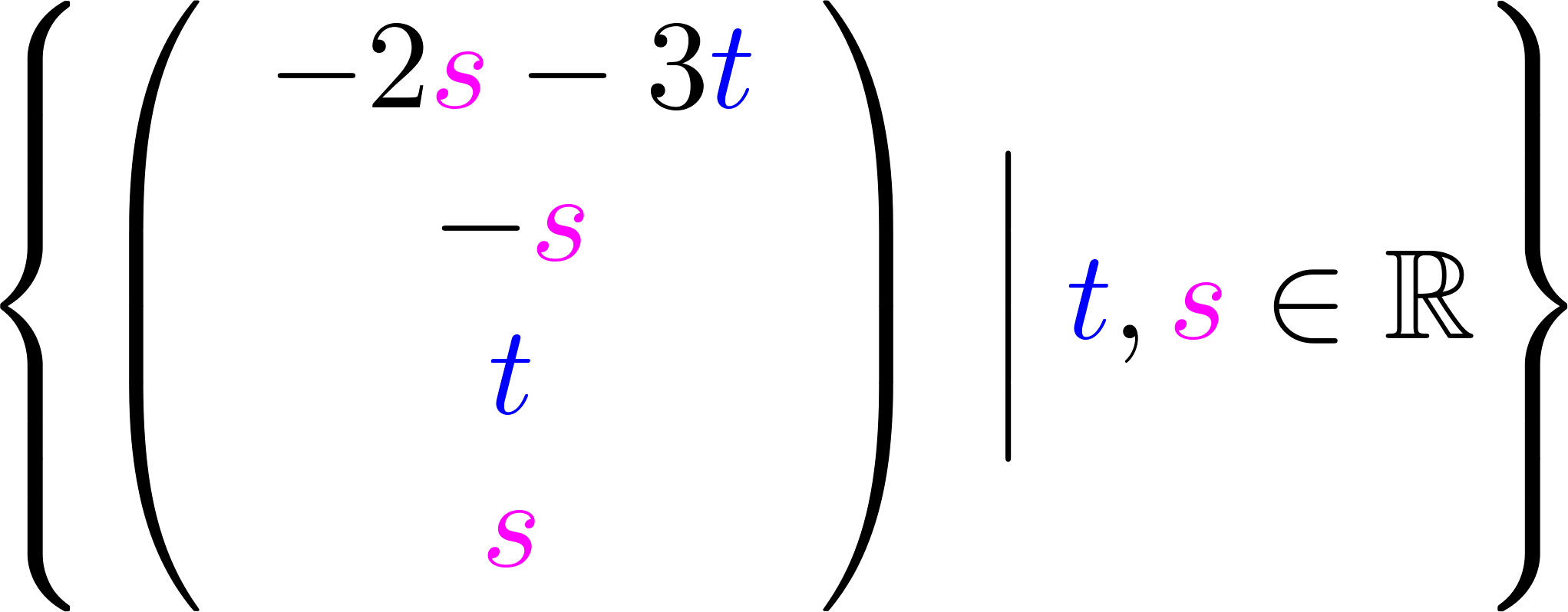 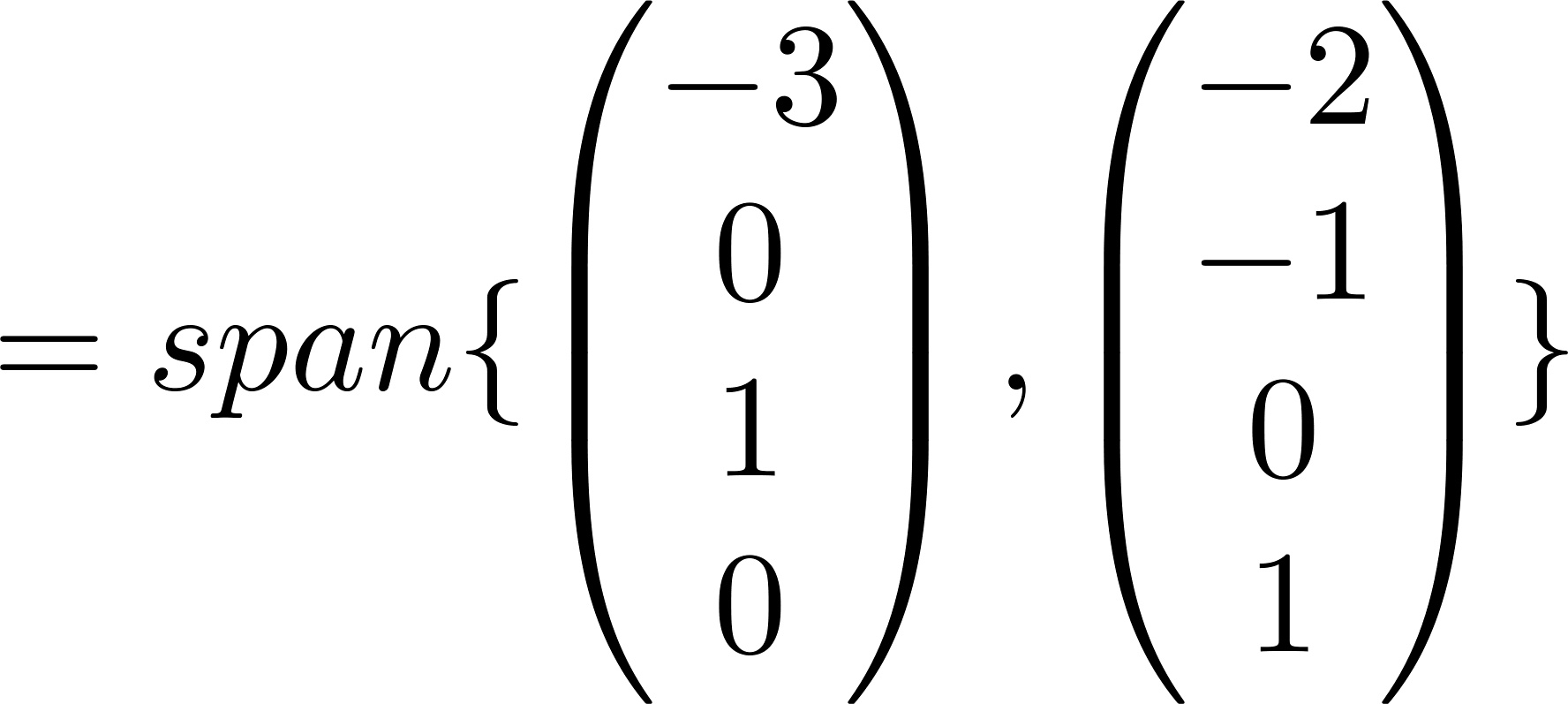 מרחב האפס השמאלי
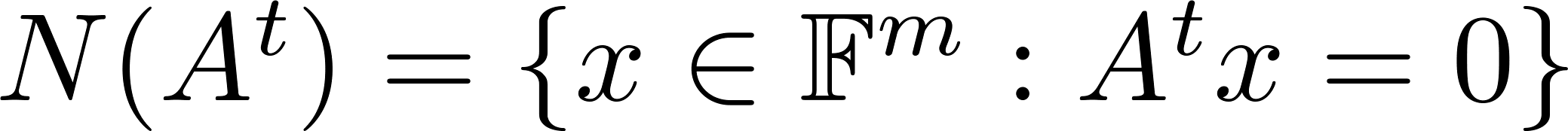 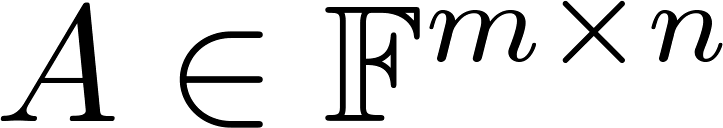 משחלפים ופותרים כמו קודם.
דוגמא:
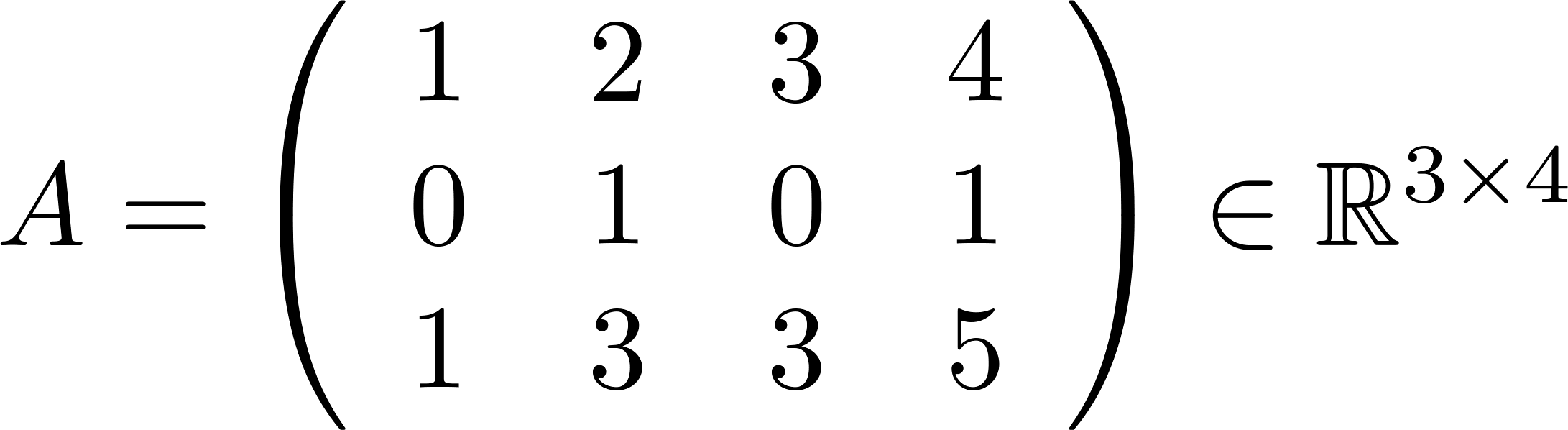 מצא בסיס למרחב האפס השמאלי
פתרון: נדרג לצורה מדורגת את המשוחלפת
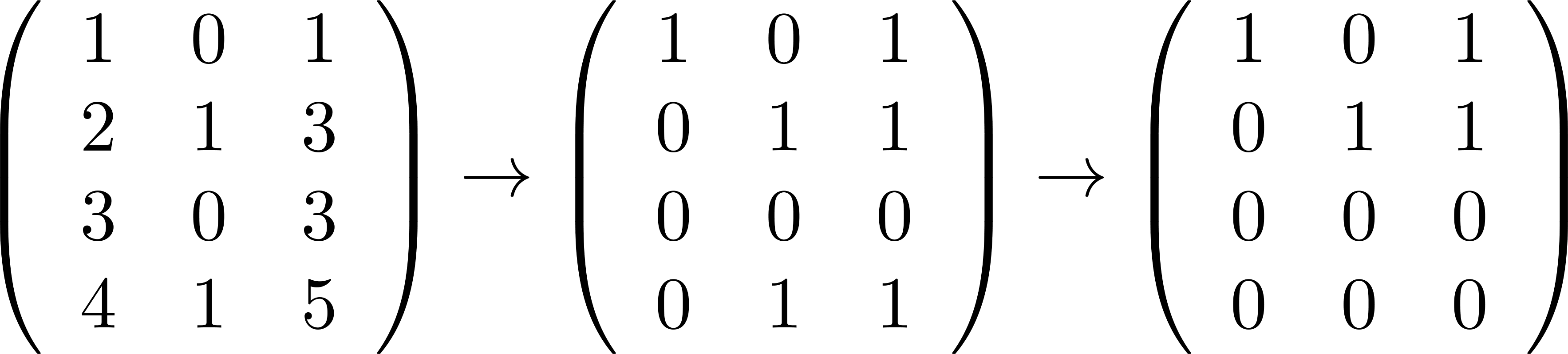 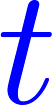 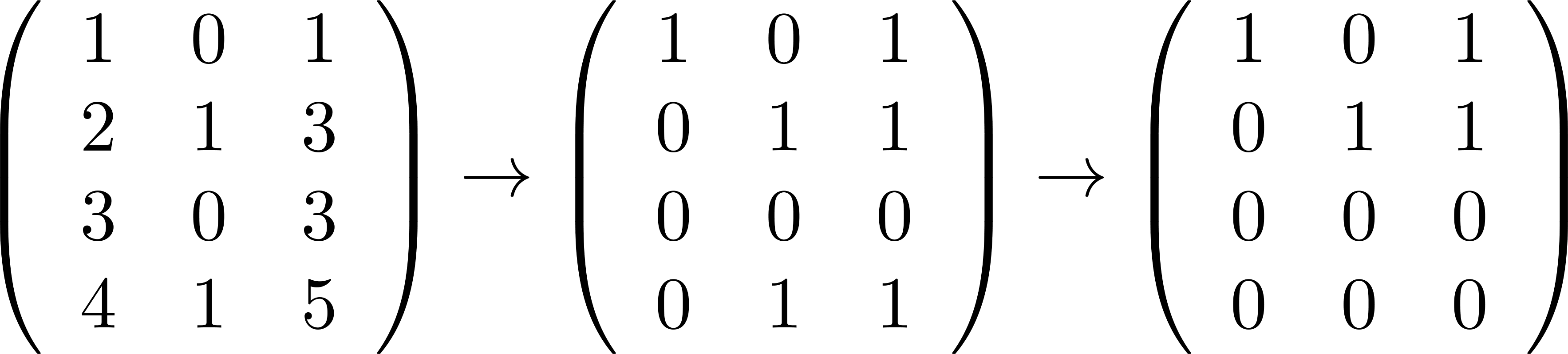 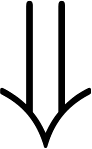 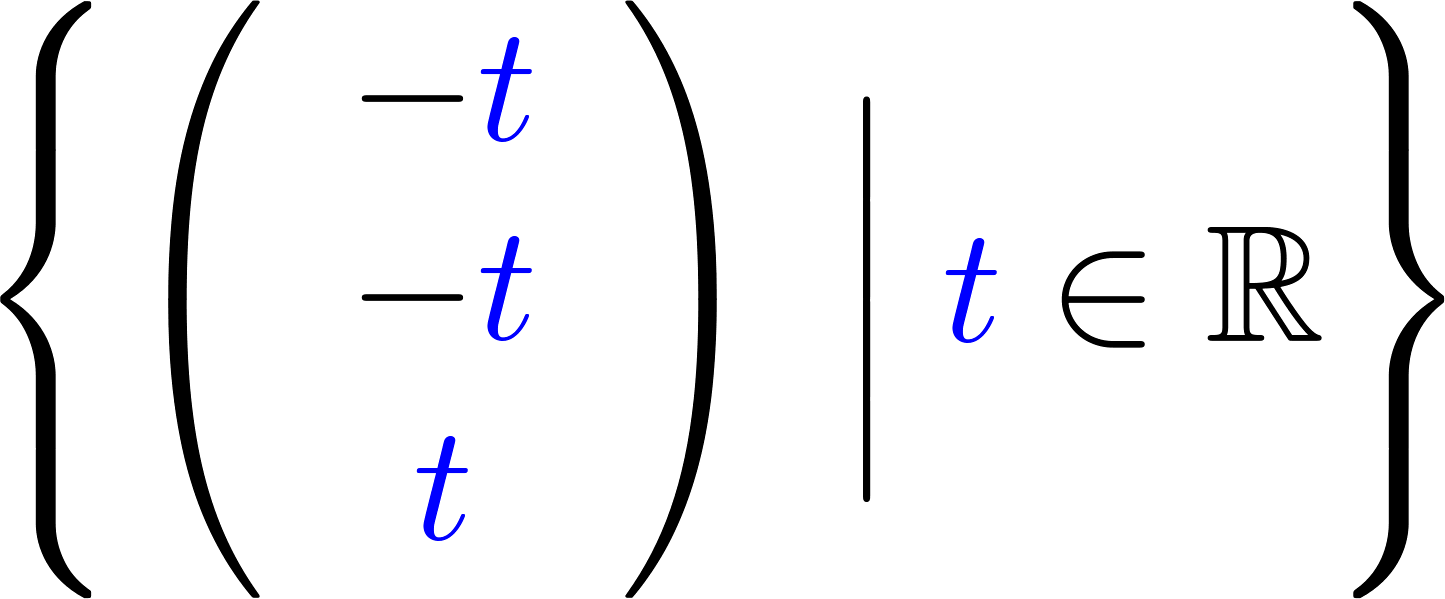 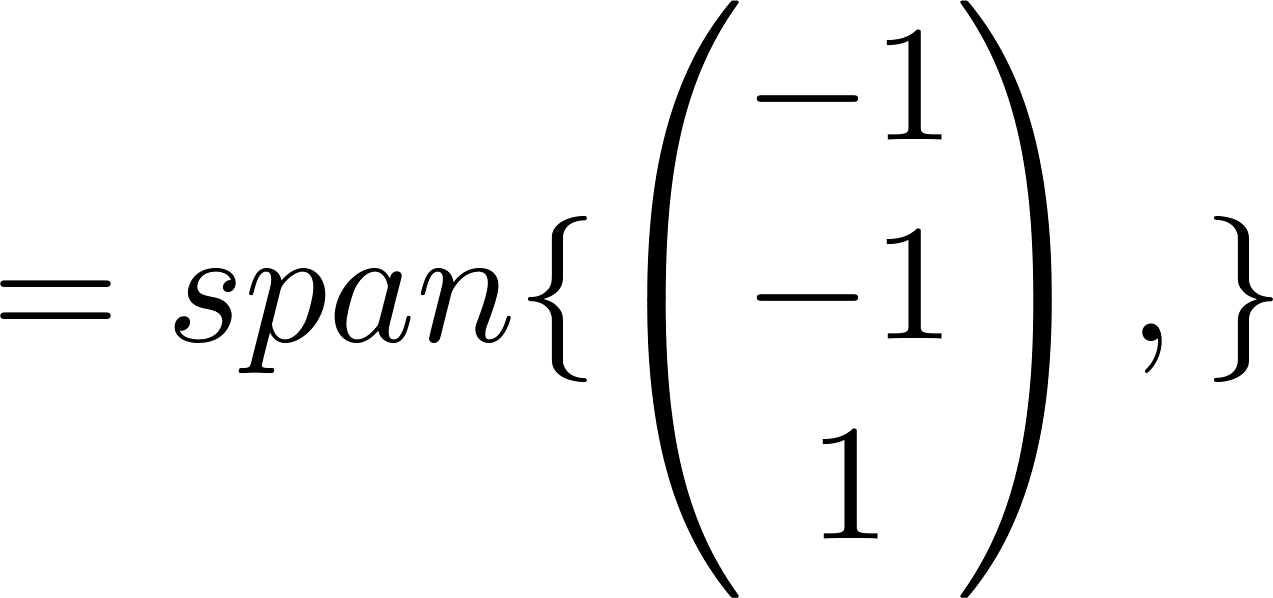 סיכום: אלגורתים למציאת 4 מרחבי המטריצה בהינתן
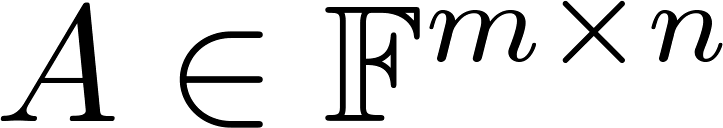 נדרג לצורה מדורגת ואז:
1. שורות שונות מאפס מהוות בסיס למרחב השורות.
2. עמודות המטריצה המקורות המתאימות לעמודות ציר מהוות בסיס למרחב העמודות.
3. פותרים בשימוש משתנים חופשים את המערכת ההומוגנית       בסיס למרחב האפס.
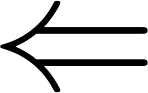 4. משחלפים ומוצאים את מרחב האפס השמאלי בדומה ל 3.
אזי:
משפט: תהא
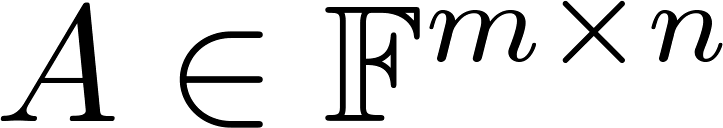 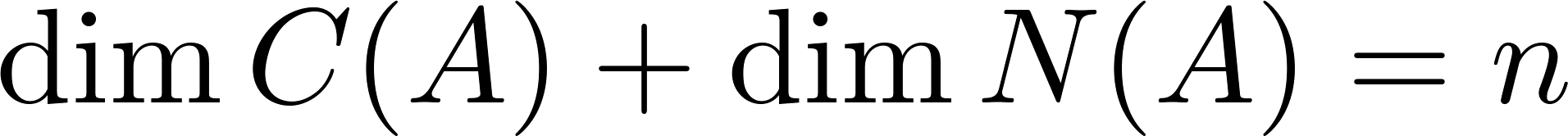 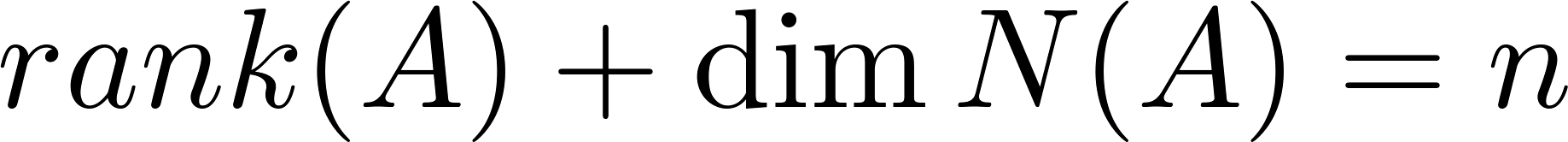 נפעיל את המשפט על המשוחלפת:
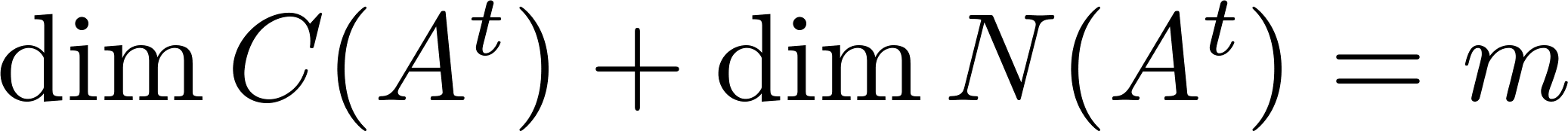 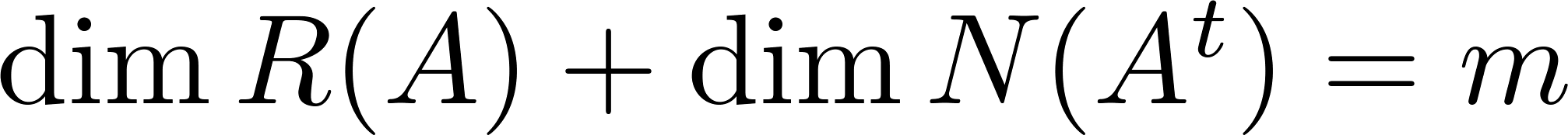 דוגמא:
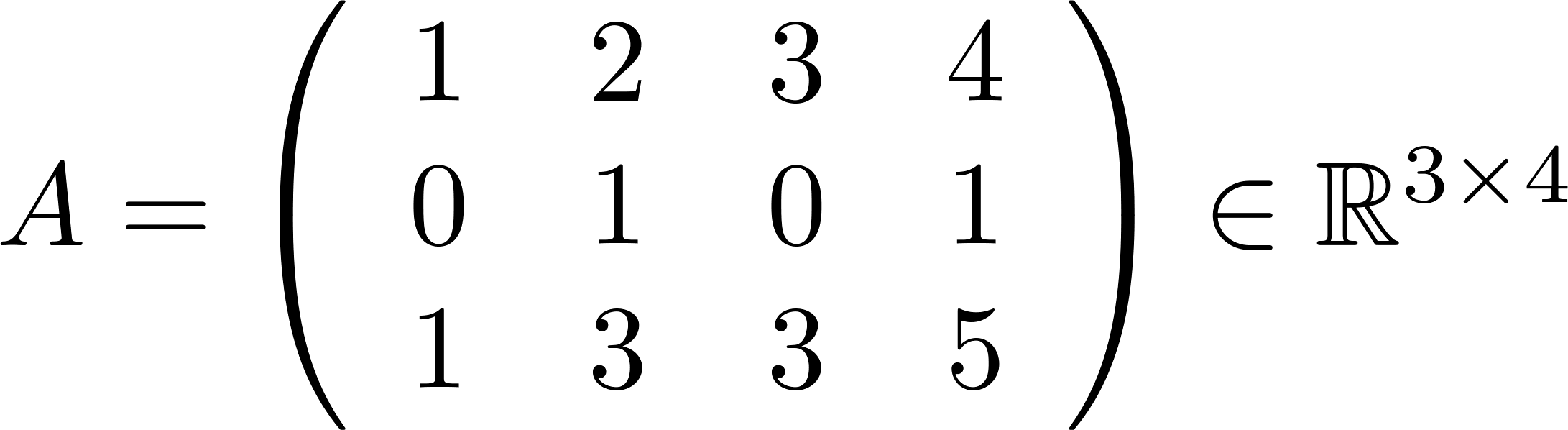 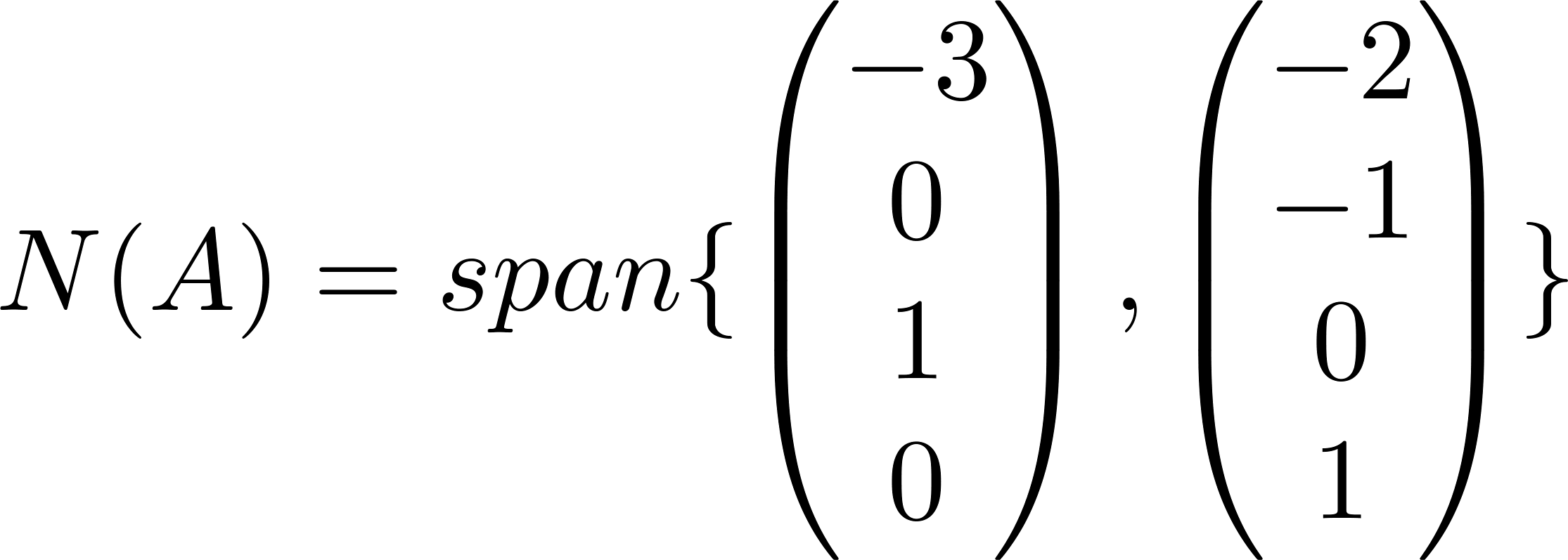 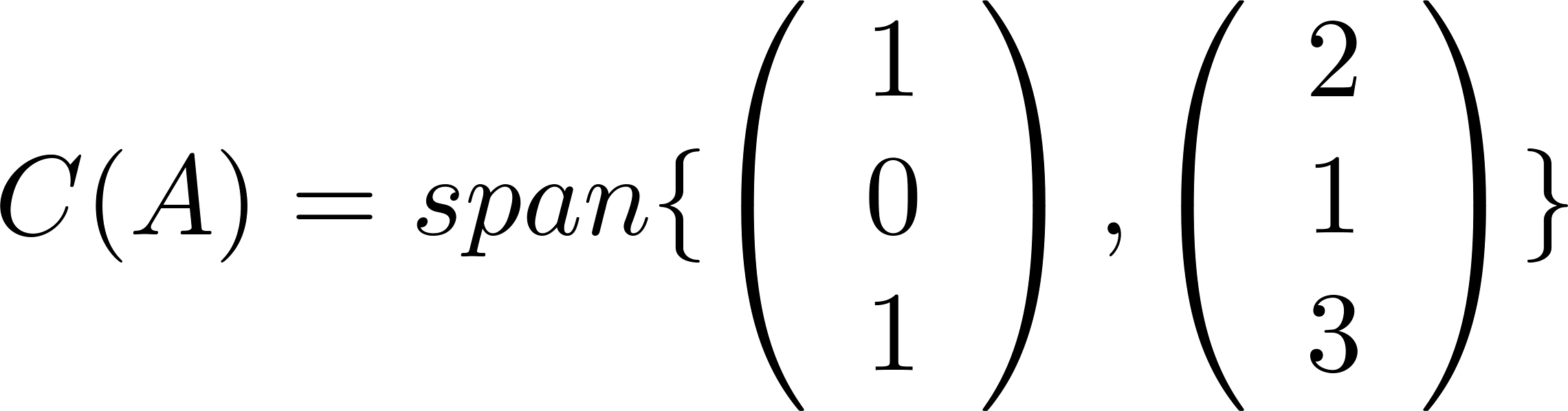 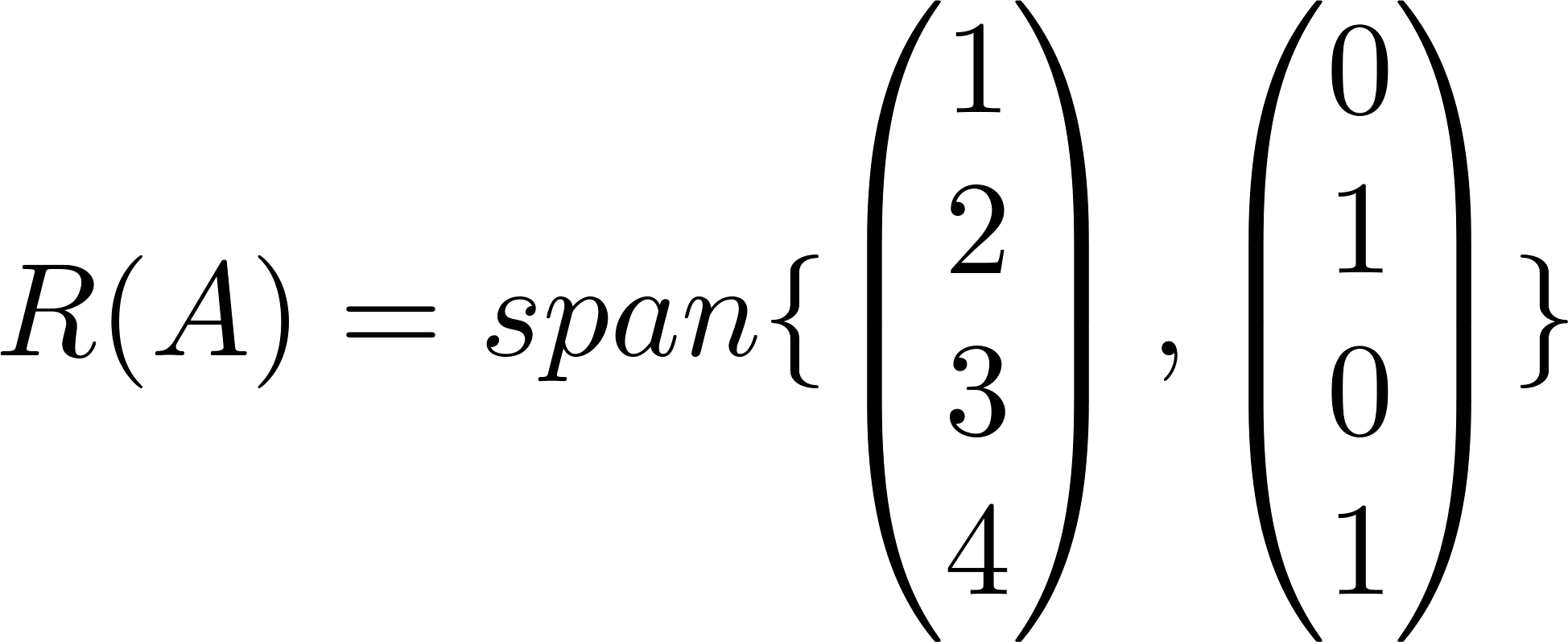 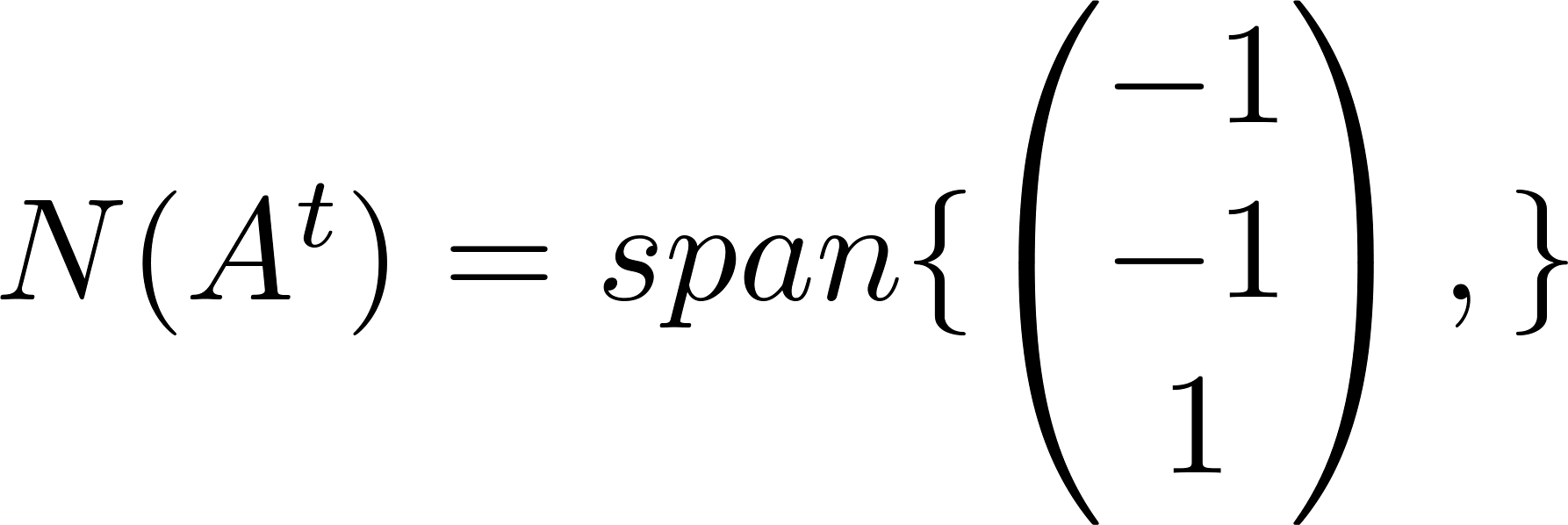 דוגמא:
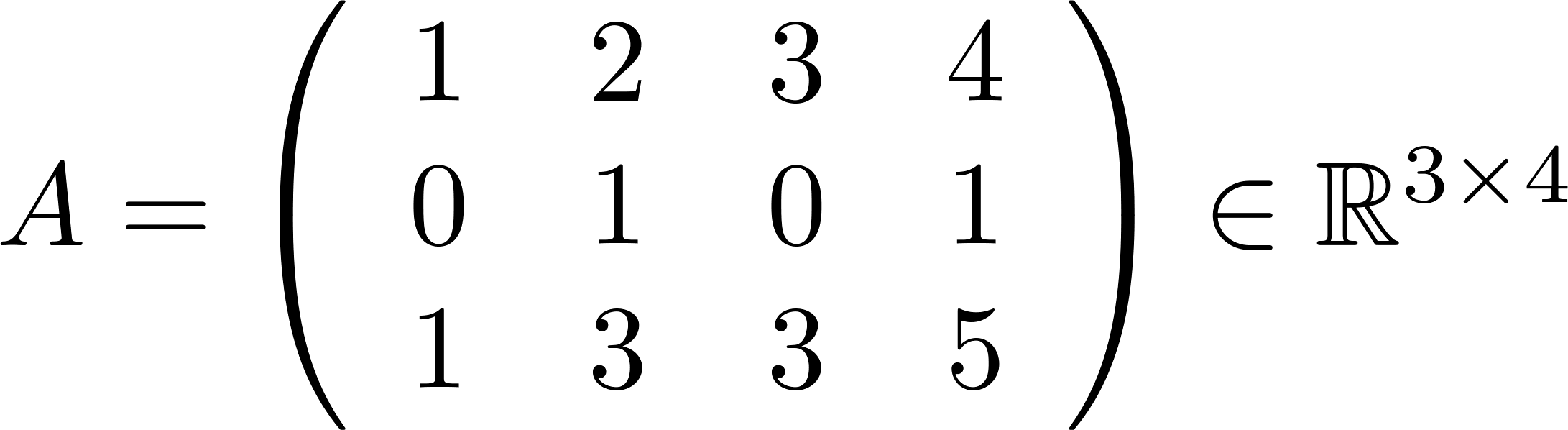 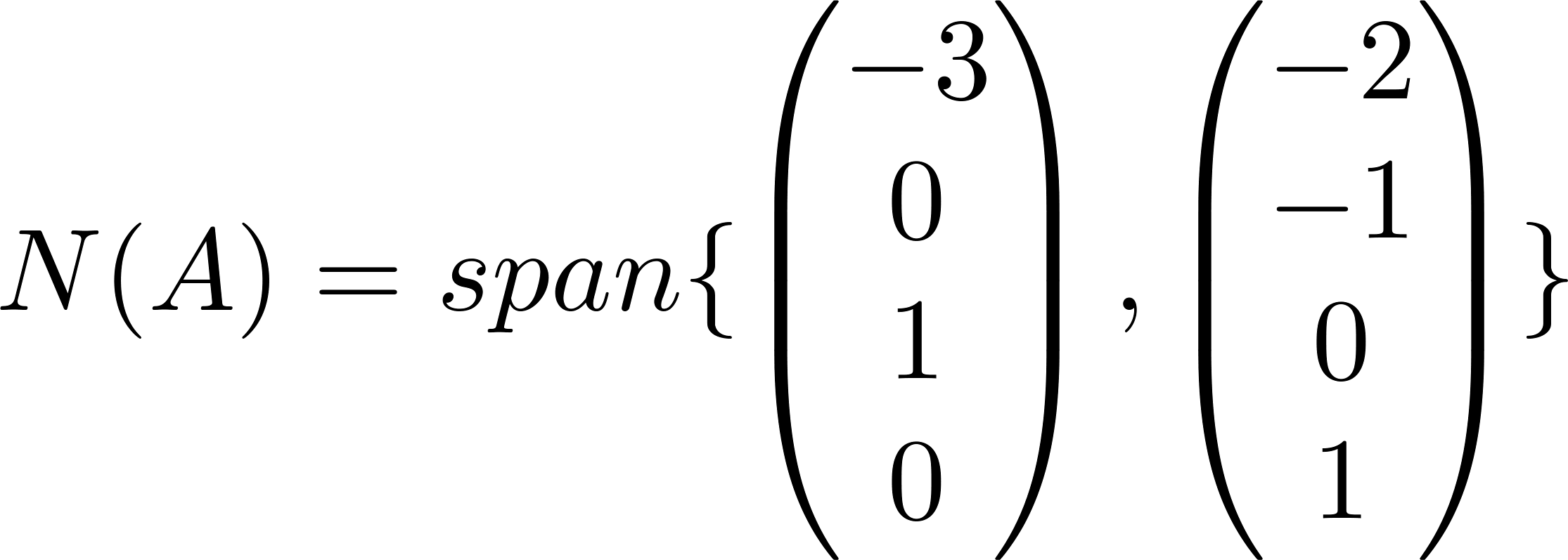 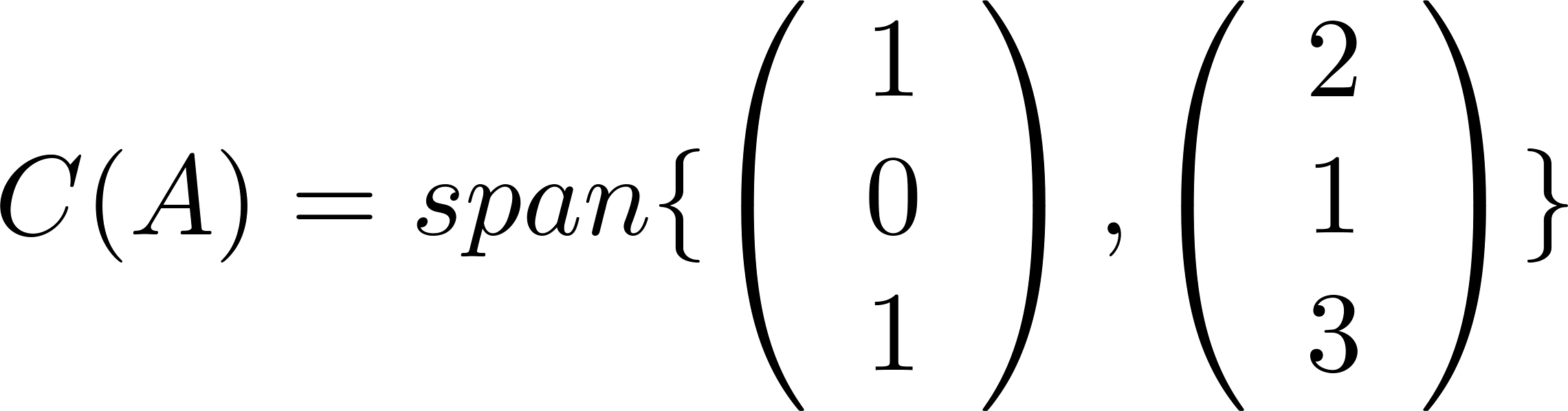 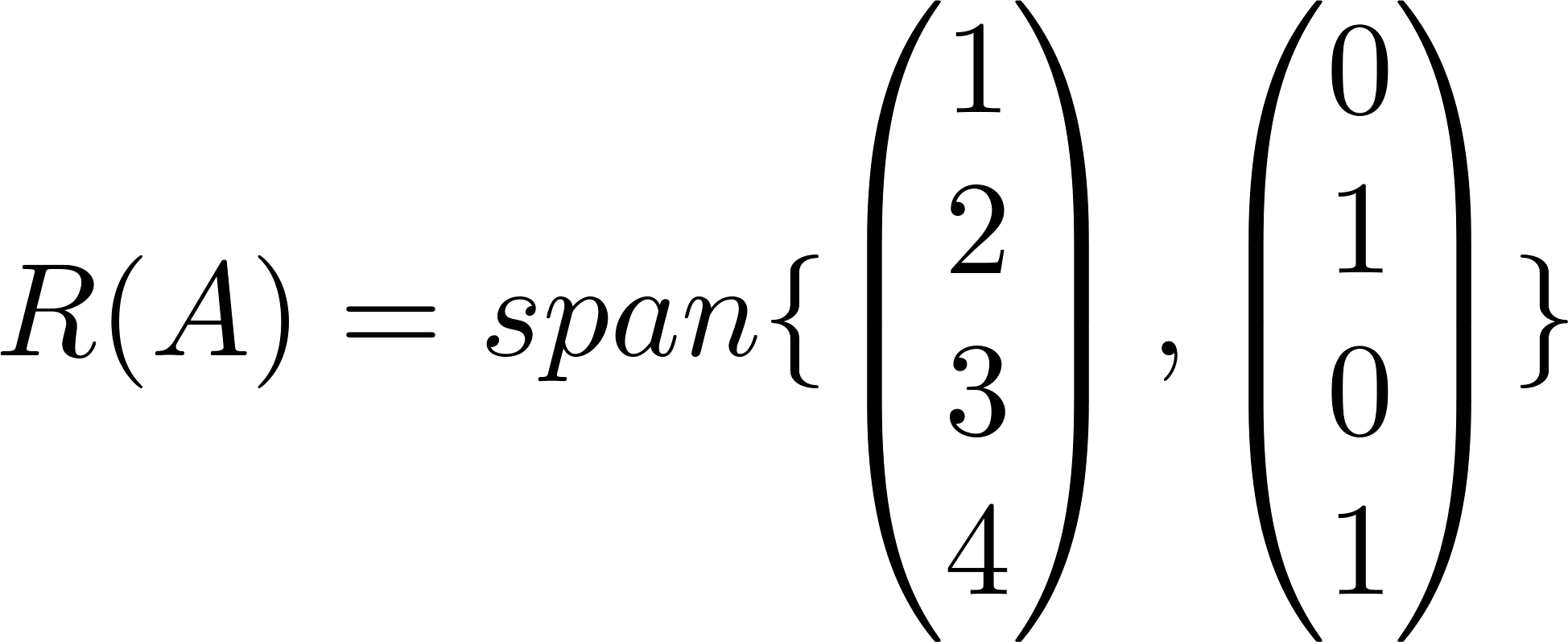 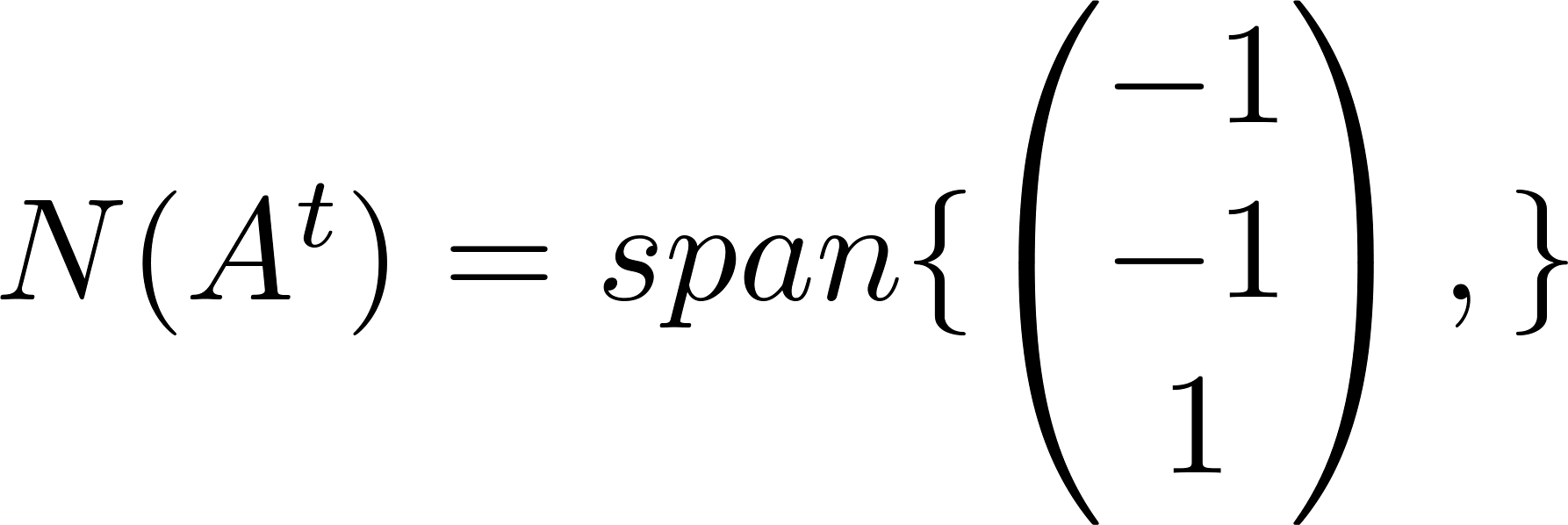 אזי:
משפט: תהא
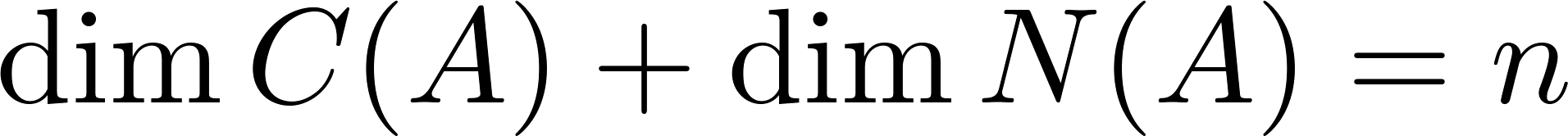 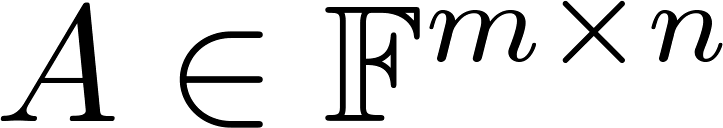 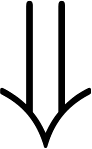 אזי נקבל תוצאה חזקה יותר:
אם
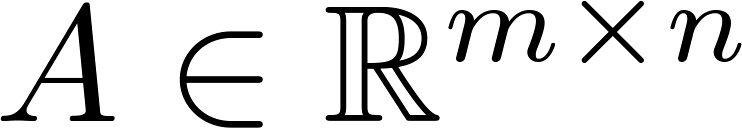 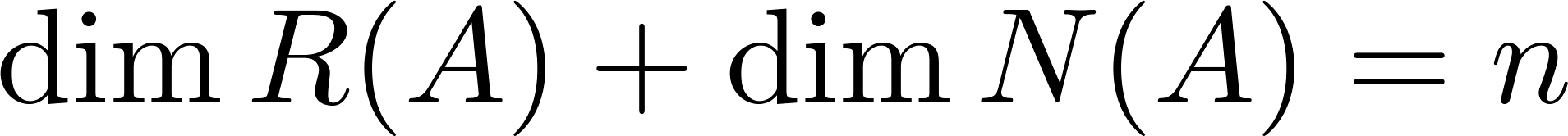 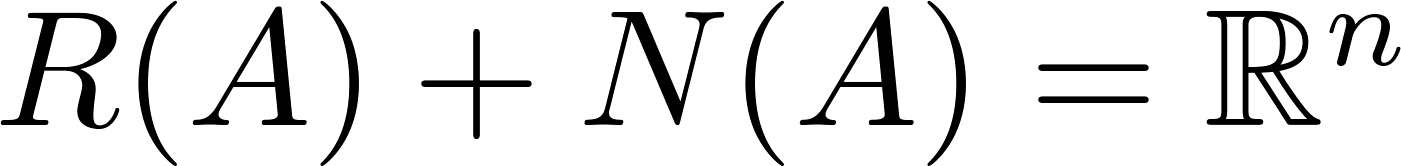 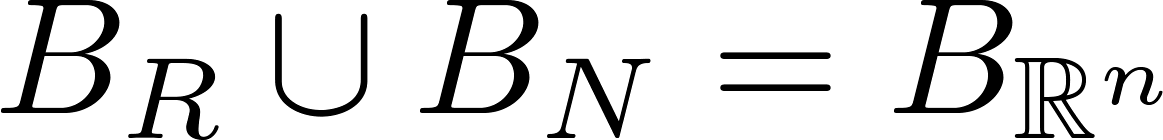 אזי:
משפט: תהא
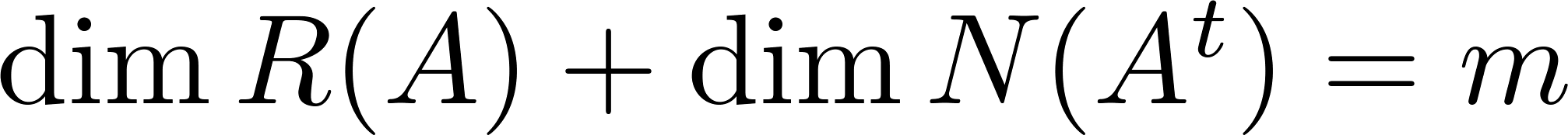 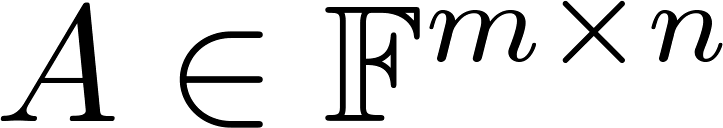 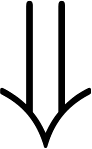 אזי נקבל תוצאה חזקה יותר:
אם
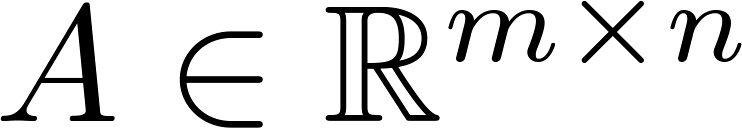 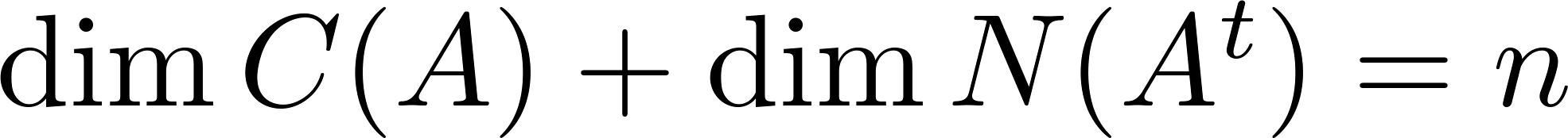 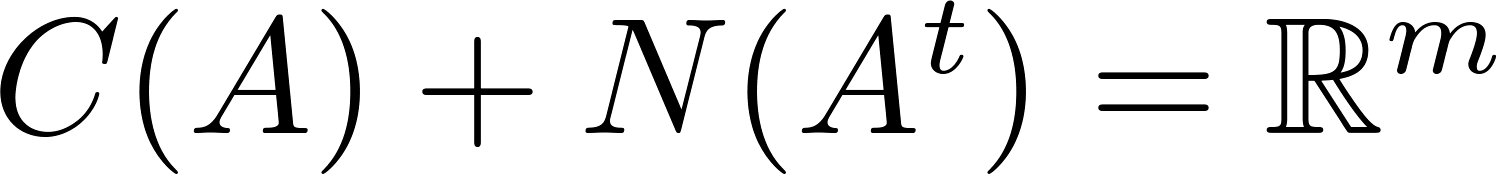 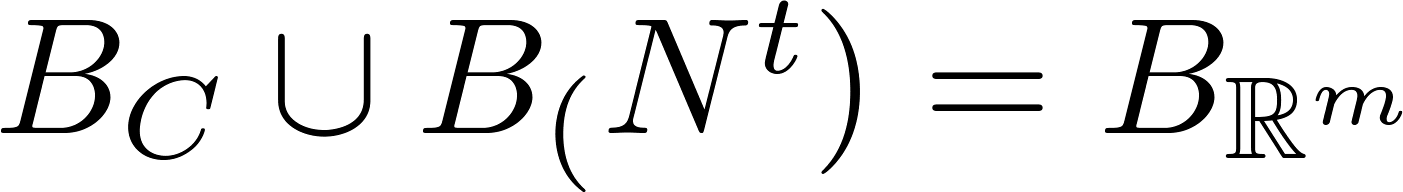 דוגמא:
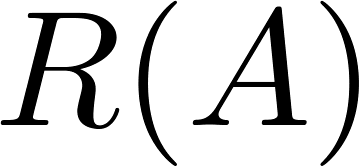 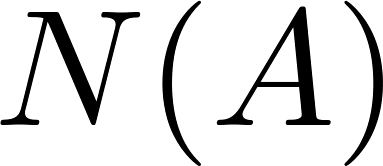 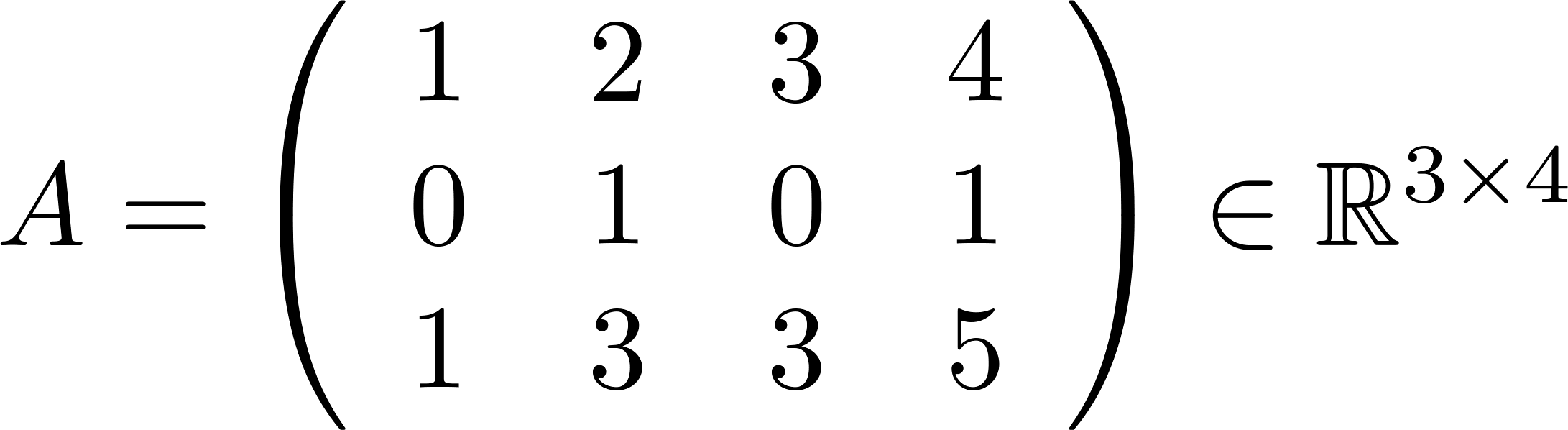 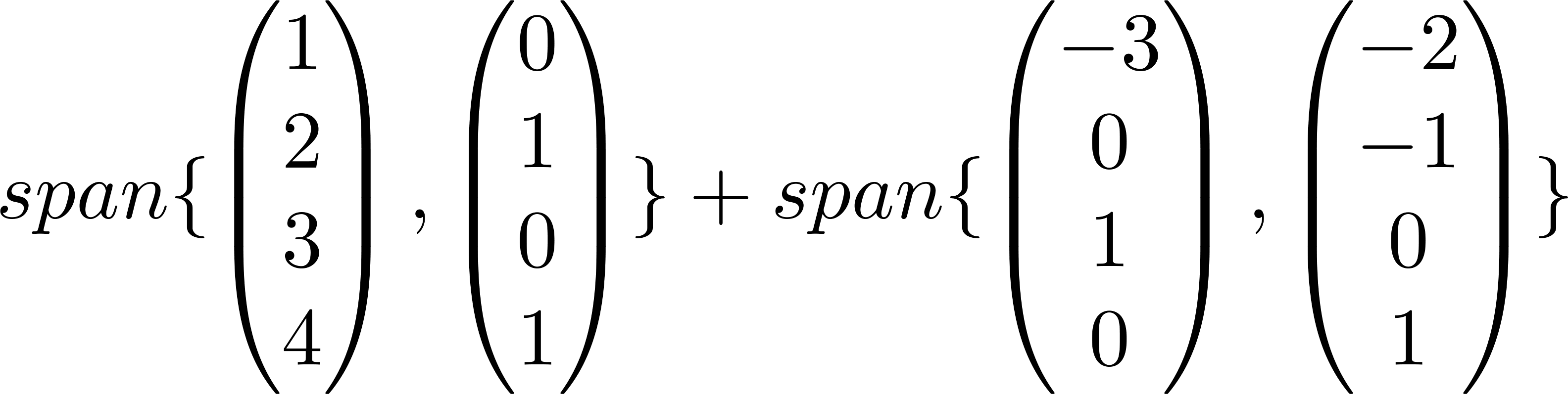 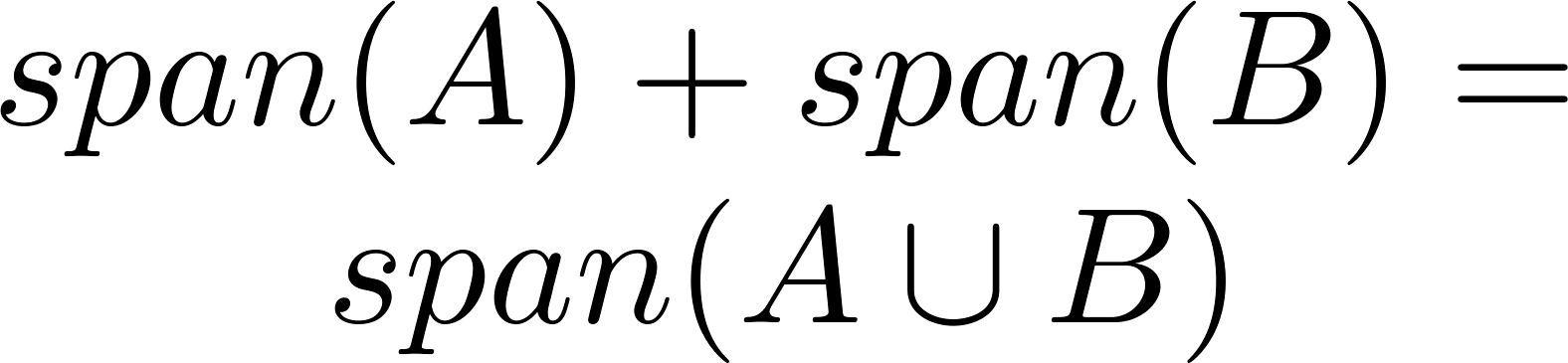 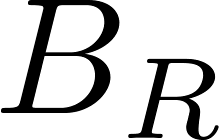 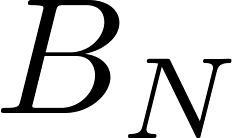 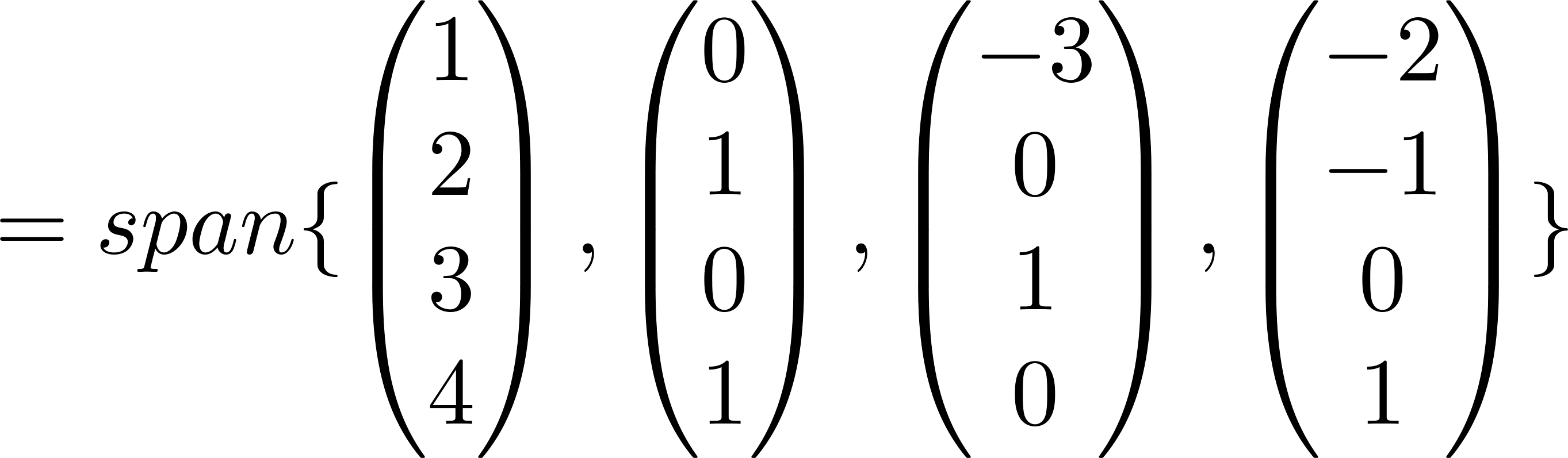 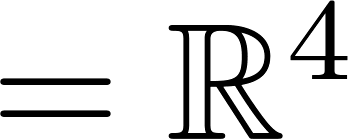 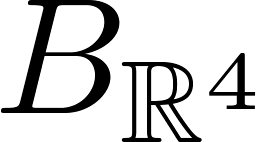 דוגמא:
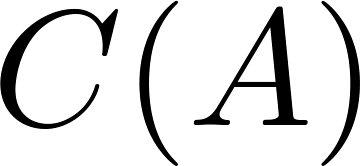 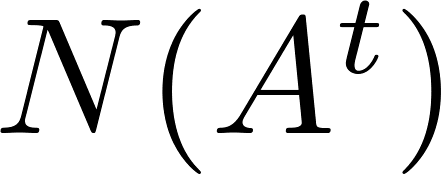 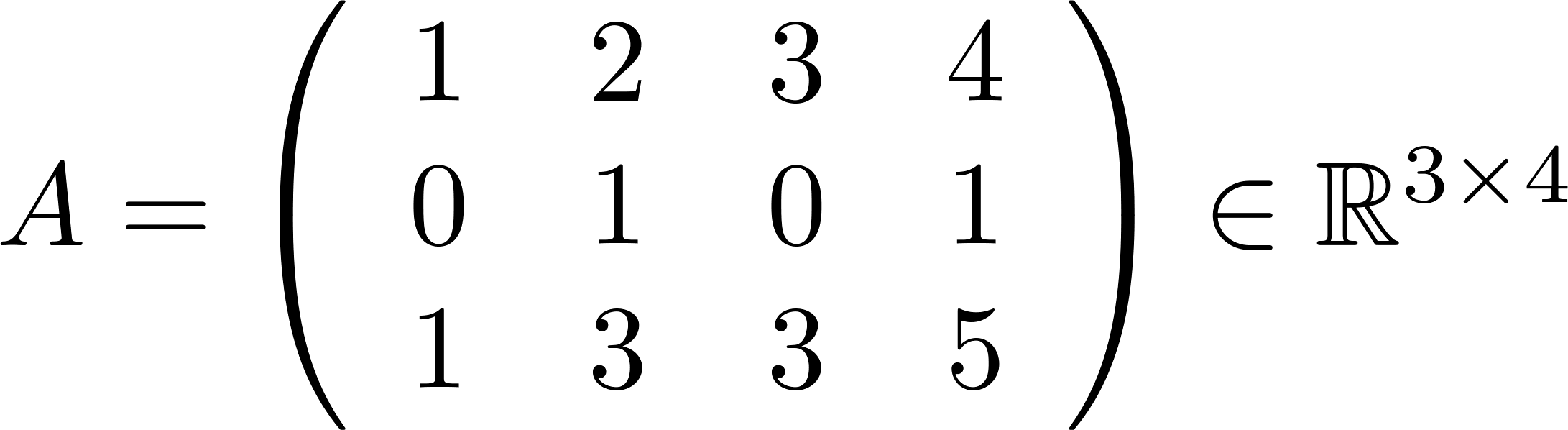 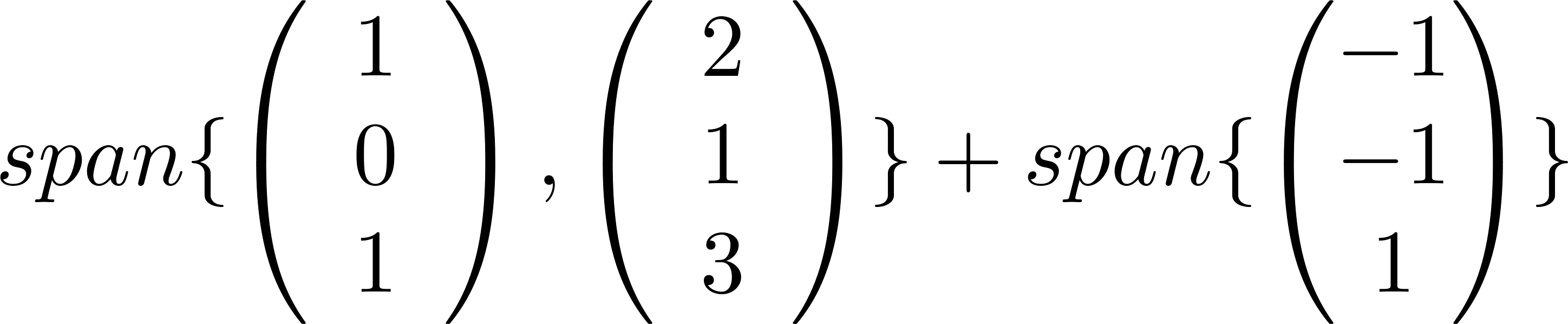 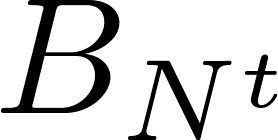 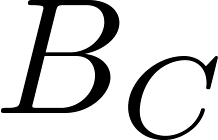 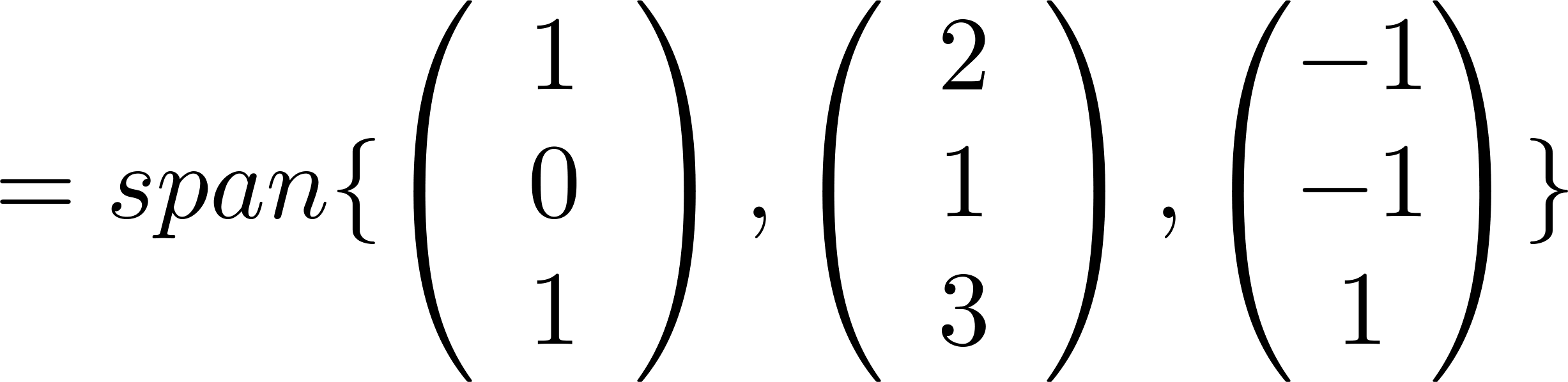 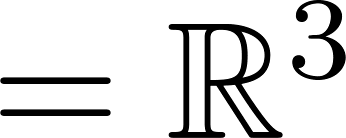 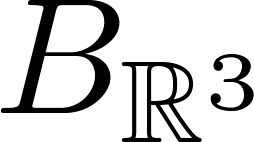 כך ש:
תרגיל: יהיו
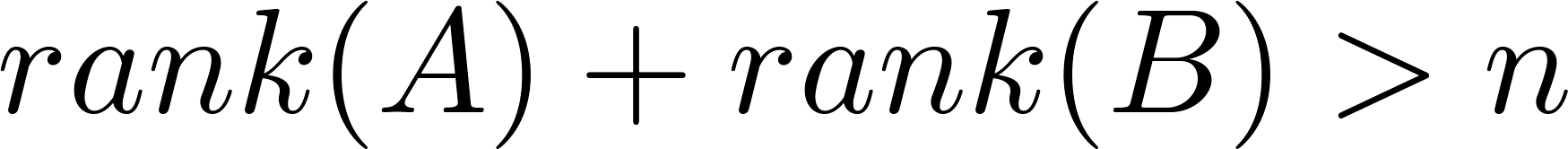 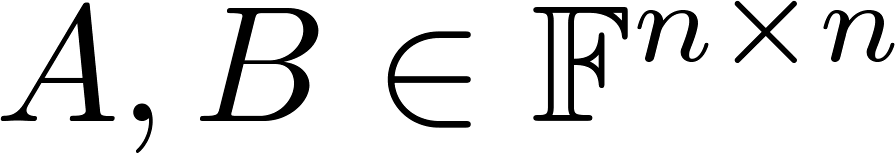 פתרון: נניח בשלילה כי
הוכיחו כי:
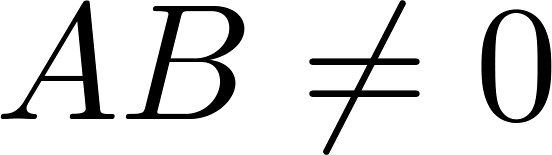 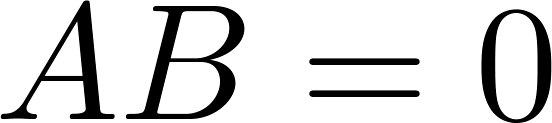 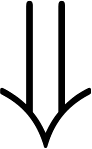 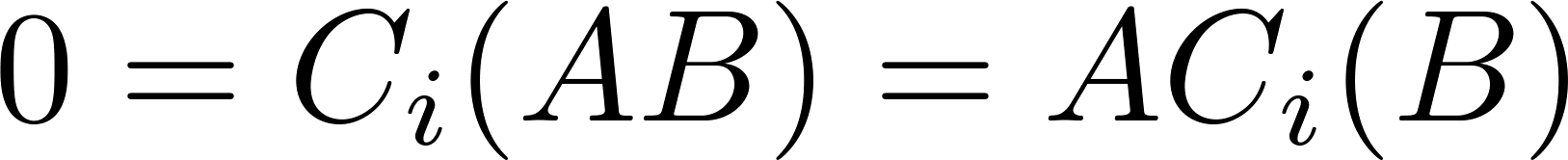 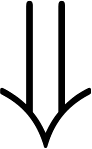 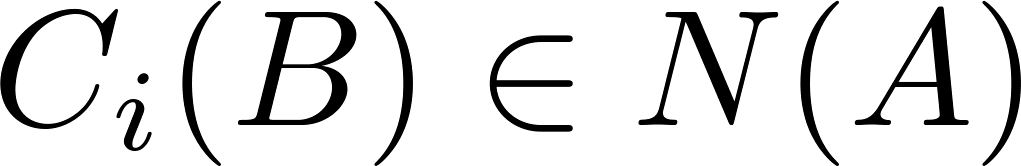 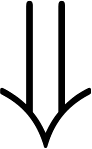 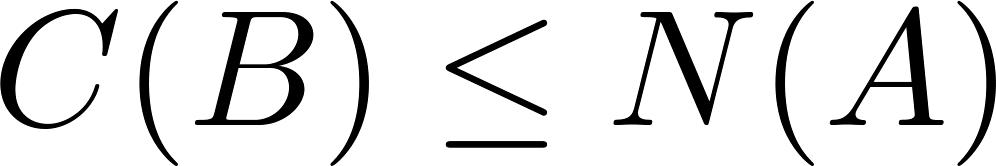 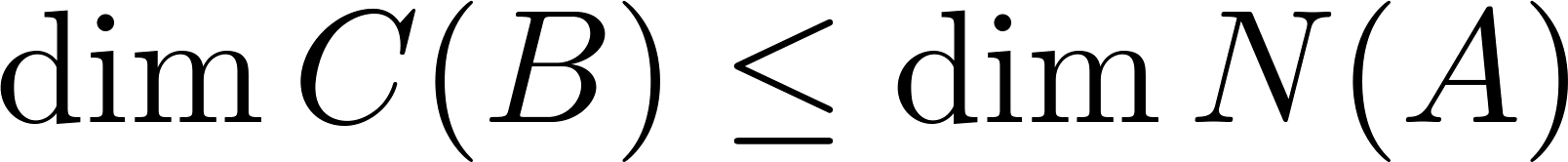 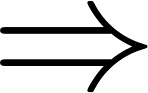 כך ש:
תרגיל: יהיו
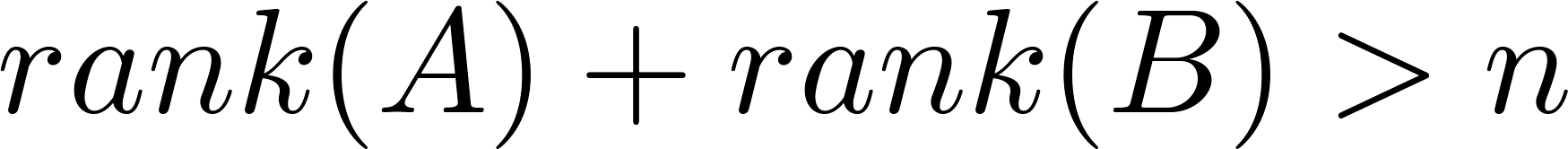 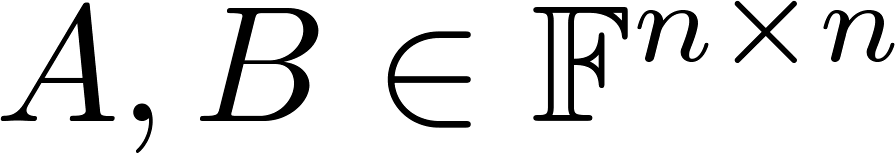 פתרון: נניח בשלילה כי
הוכיחו כי:
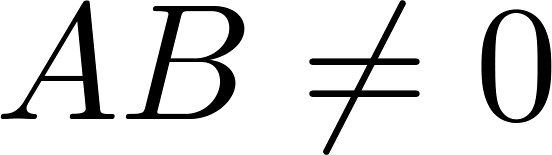 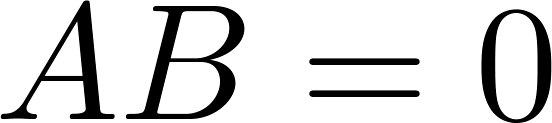 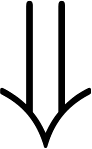 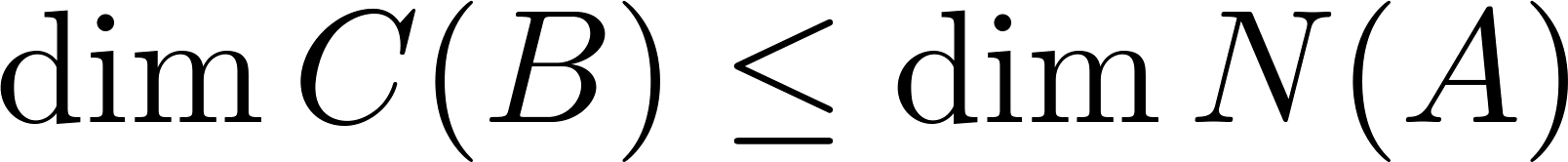 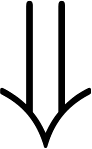 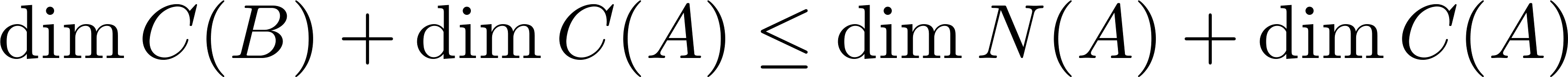 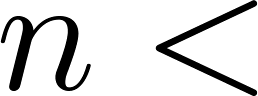 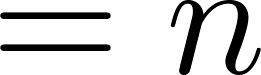 סתירה!
משפט
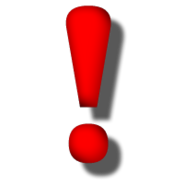